DID YOU KNOW . . .
The Music Achievement Council (MAC) is an action-oriented, non-profit organization whose sole
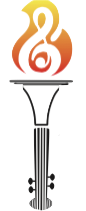 purpose is to enable more students to begin and continue in instrumental music programs.
www.musicachievementcouncil.org
DID YOU KNOW . . .
96 percent of public school principals 
believe that participating in music
education encourages and motivates
students to stay in school longer.
(Harris Poll)
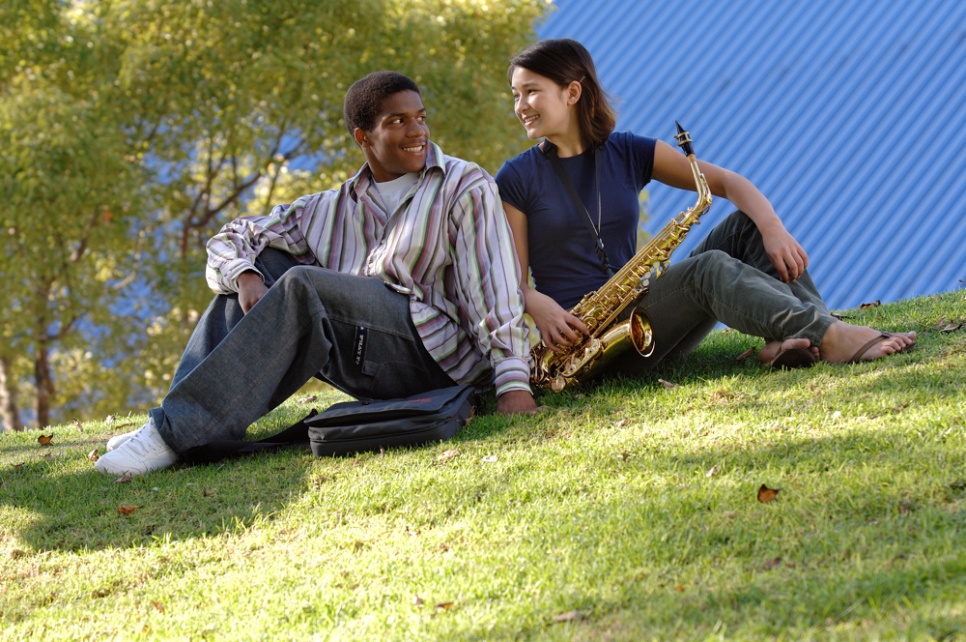 www.musicachievementcouncil.org
DID YOU KNOW . . .
An interactive poll confirms that music education at an early age greatly increases the likelihood that a child will grow up to seek higher education and ultimately even earn a higher salary.          (2007 Harris Poll)
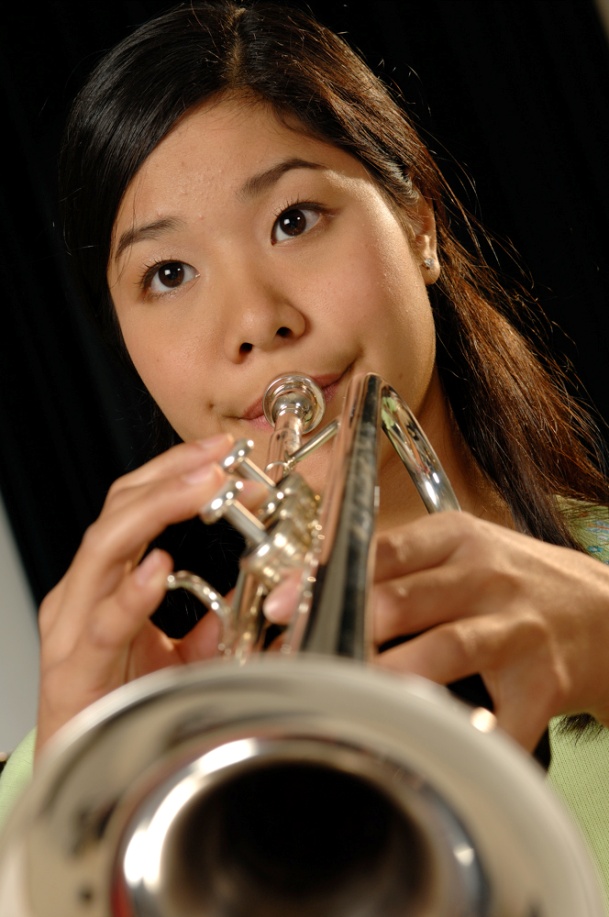 www.musicachievementcouncil.org
THE MESSAGE IS. . .
If you want to be a CEO, College President, or
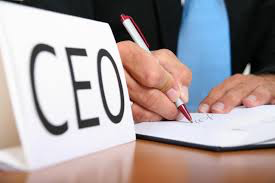 even a Rock Star,
TAKE MUSIC!
www.musicachievementcouncil.org
THE MESSAGE IS. . .
If you want to be a CEO,  College President, or
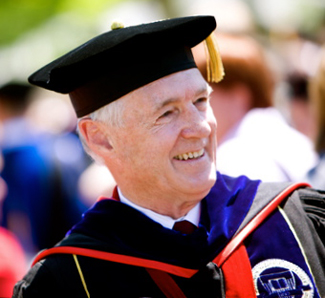 even a Rock Star,
TAKE MUSIC!
www.musicachievementcouncil.org
THE MESSAGE IS. . .
If you want to be a CEO, College President, or
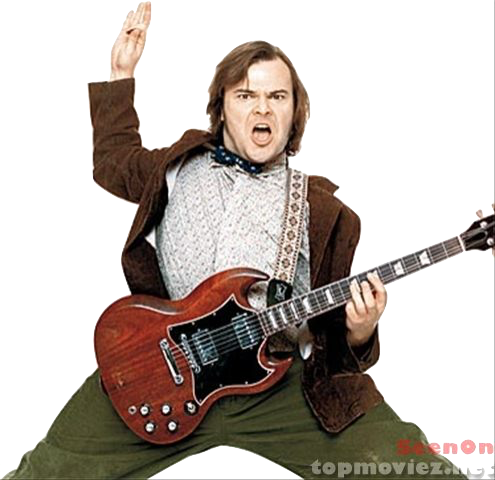 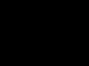 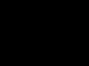 even a Rock Star,
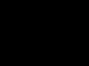 TAKE MUSIC!
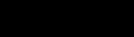 www.musicachievementcouncil.org
DID YOU KNOW . . .
82 percent of Americans who don’t currently play an instrument wish they had learned to play one. (Gallup Poll)
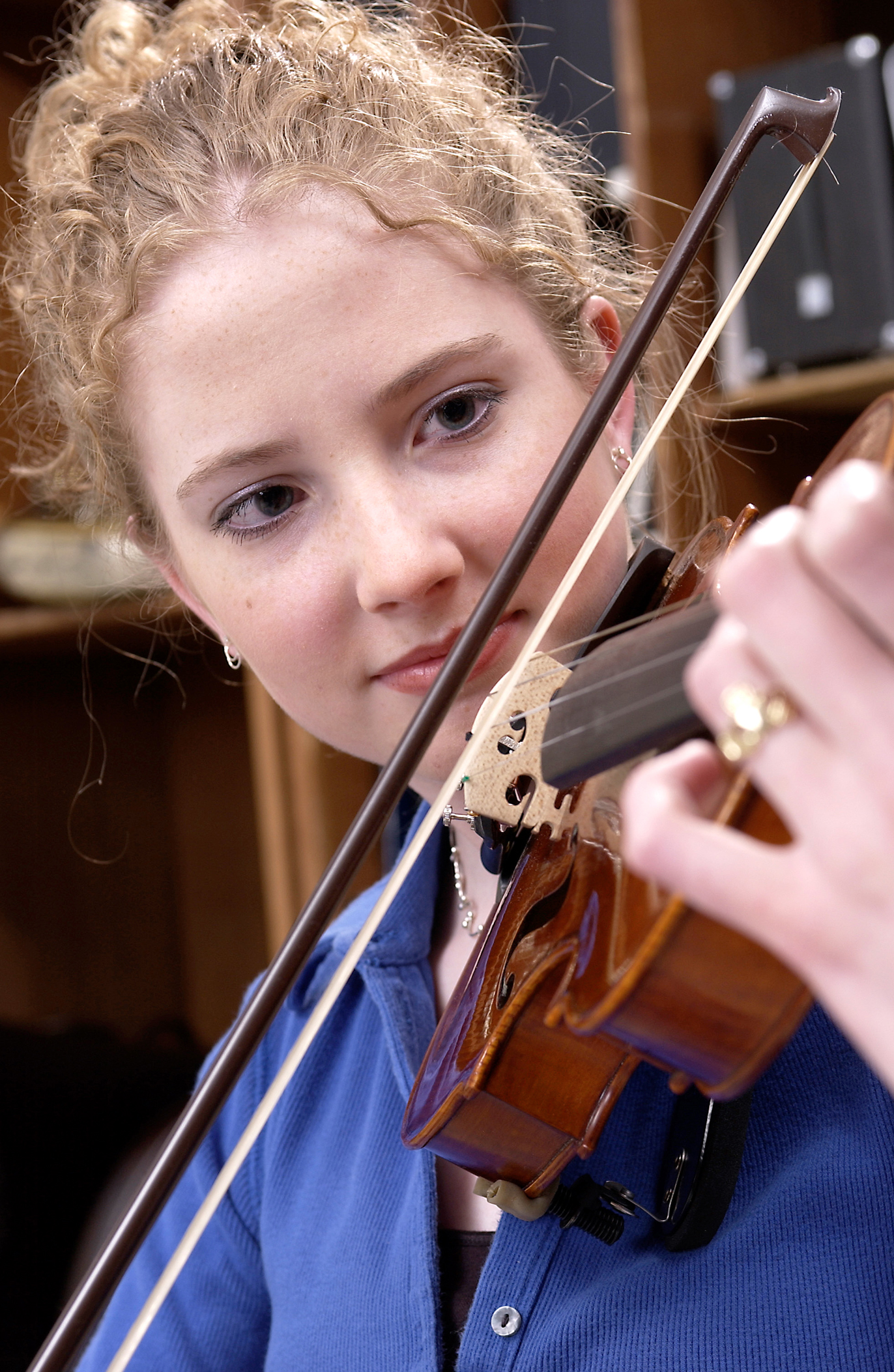 www.musicachievementcouncil.org
DID YOU KNOW . . .
All of today’s session attendees will receive FREE COPIES of:
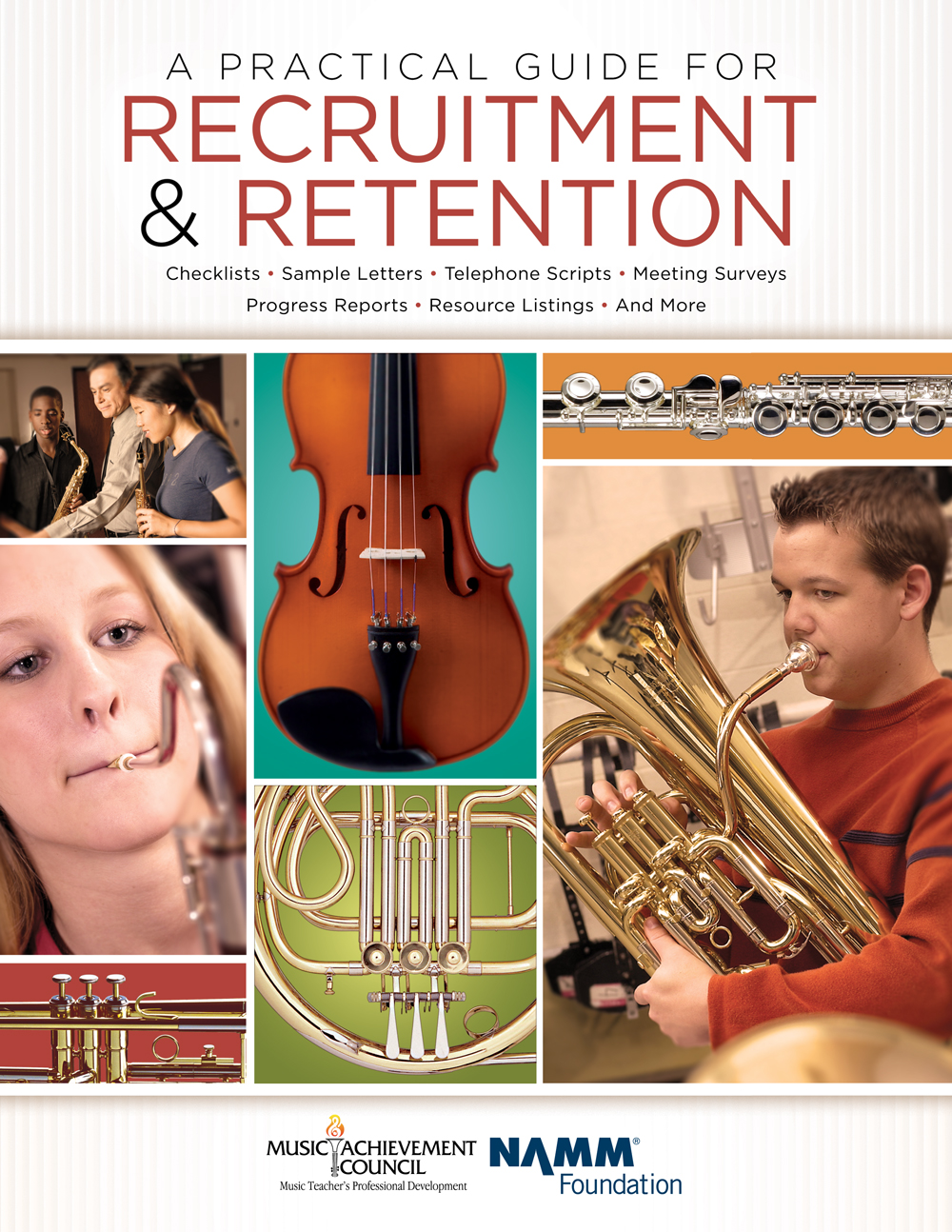 A Practical Guide for Recruitment and Retention
www.musicachievementcouncil.org
DID YOU KNOW . . .
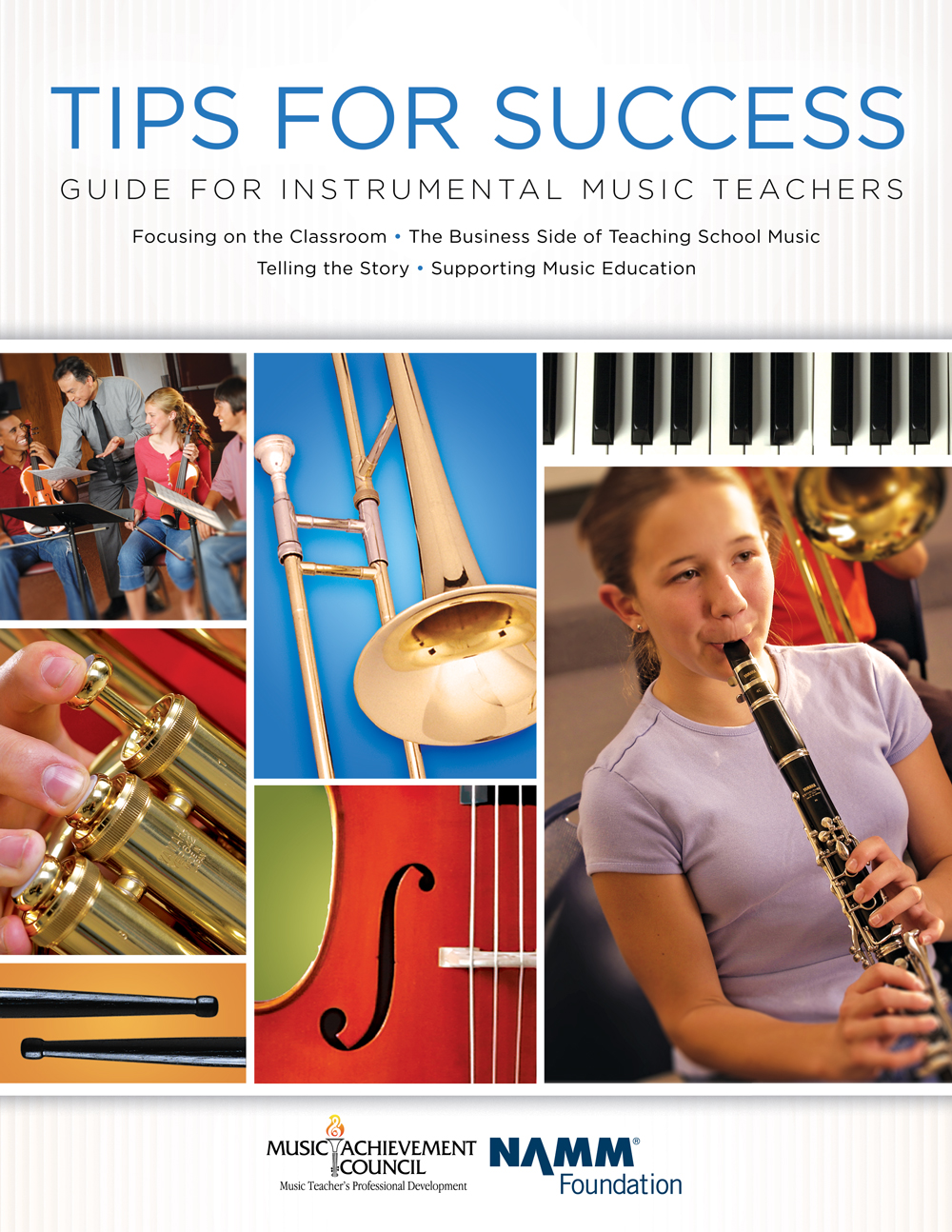 All of today’s session attendees will receive FREE COPIES of:
Tips for Success:
A Guide for Instrumental Music Teachers
www.musicachievementcouncil.org
DID YOU KNOW . . .
All of today’s session attendees will receive FREE COPIES of:
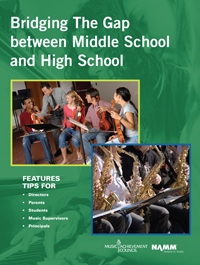 Bridging the Gap between 
Middle School and High School
www.musicachievementcouncil.org
DID YOU KNOW . . .
First Performance Demo Concert for Band and/or Orchestra features sheet music, parts, sample letters, programs and student certificates for beginning ensembles. Students can perform a composition in seven short weeks with the materials provided!
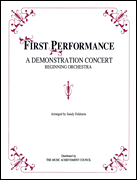 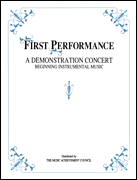 www.musicachievementcouncil.org
DID YOU KNOW . . .
Three of these publications are provided online at no charge by the Music Achievement Council.
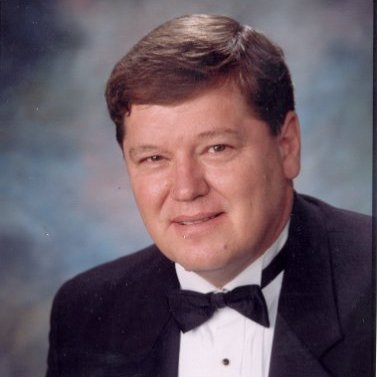 They are based on real world strategies shared  by the profession’s most successful music educators.
Greg Bimm
DID YOU KNOW . . .
Three of these publications are provided online at no charge by the Music Achievement Council.
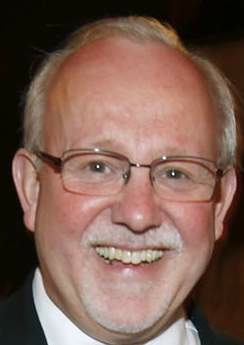 They are based on real world strategies shared  by the profession’s most successful music educators.
Charlie Menghini
DID YOU KNOW . . .
Three of these publications are provided online at no charge by the Music Achievement Council.
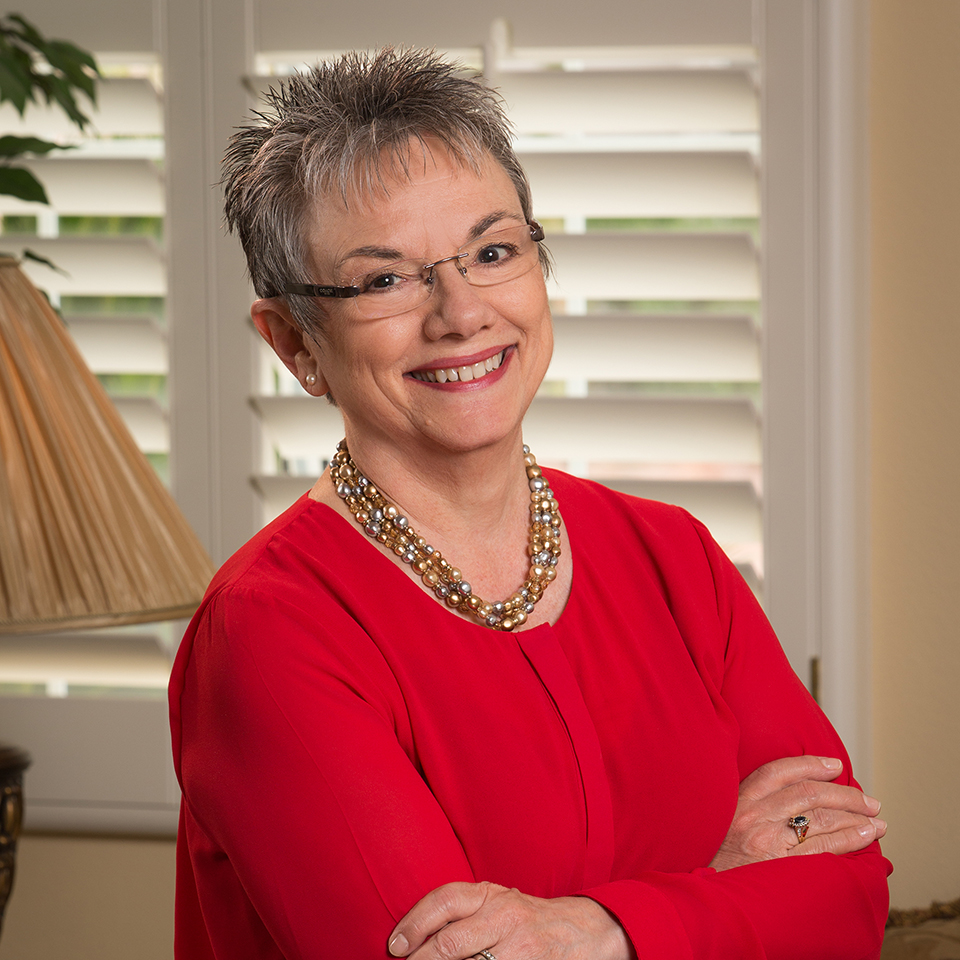 They are based on real world strategies shared  by the profession’s most successful music educators.
Marcia Neel
DID YOU KNOW . . .
Three of these publications are provided online at no charge by the Music Achievement Council.
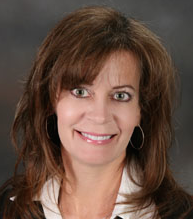 They are based on real world strategies shared  by the profession’s most successful music educators.
Terry Shade
DID YOU KNOW . . .
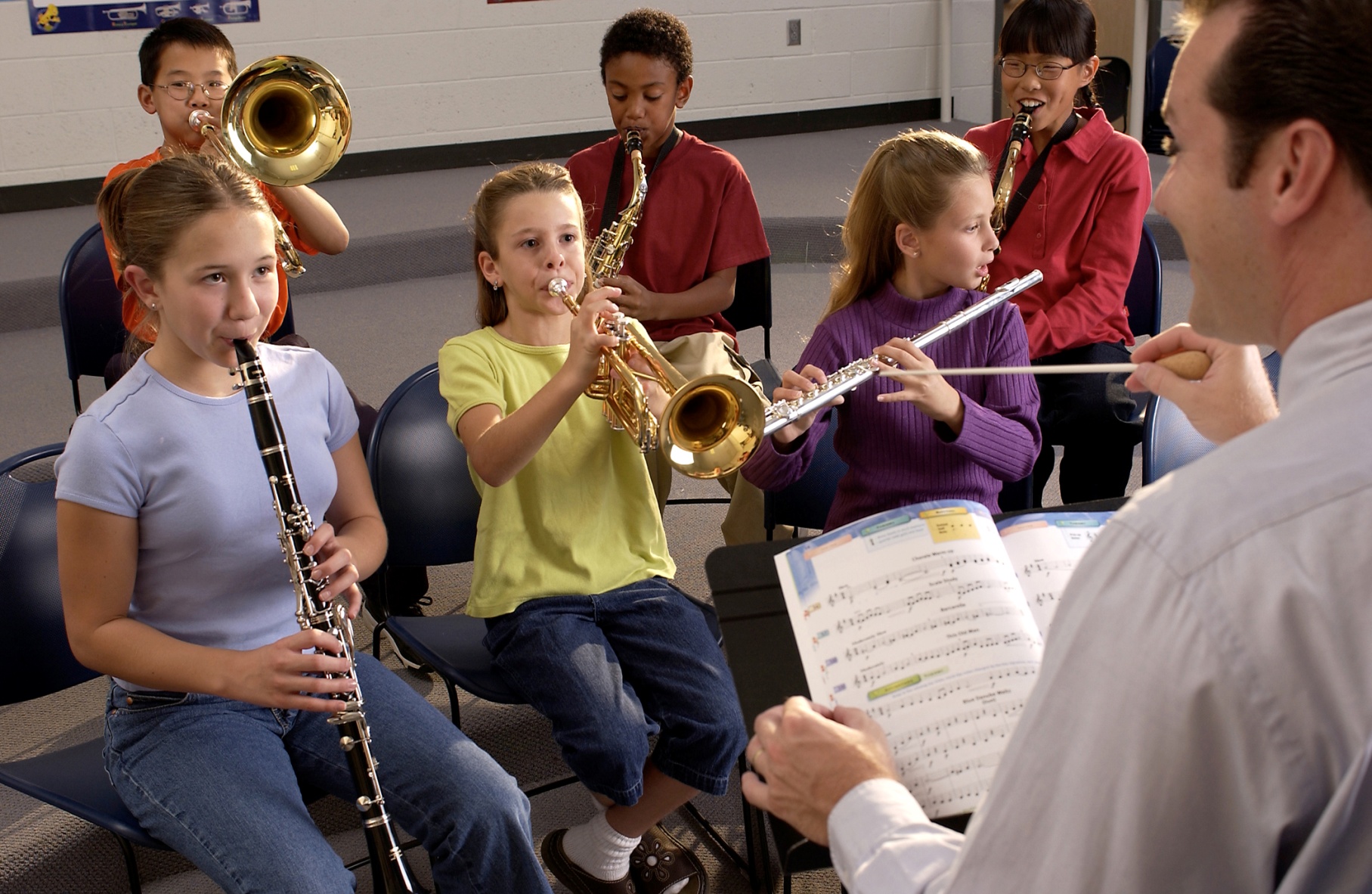 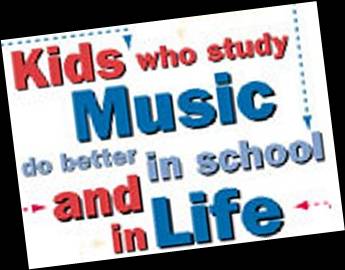 www.musicachievementcouncil.org
DID YOU KNOW . . .
Music making has been scientifically proven to:
Exercise the brain
Inspire creativity
Increase productivity
Fight memory loss
Reduce stress
Lower blood pressure
Build confidence
Stave off depression
DID YOU KNOW . . .
Metropolitan Nashville Public Schools found that ATTENDANCE RATES ROSE with increased study in music.
No Music:			
< 1 Year of Music: 	
> 1 Year of Music:
87% Attendance
91% Attendance
93% Attendance
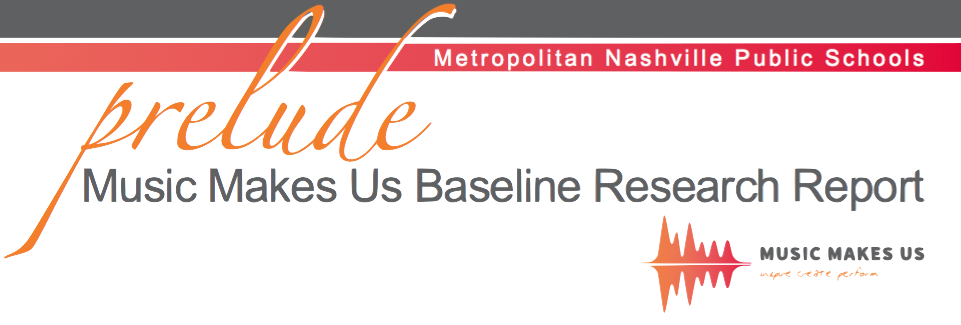 DID YOU KNOW . . .
Metropolitan Nashville Public Schools found that DISCIPLINE REPORTS FELL with increased study in music.
No Music:			
< 1 Year of Music: 	
> 1 Year of Music:
4.34 over 4 years
3.75 over 4 years
3.23 over 4 years
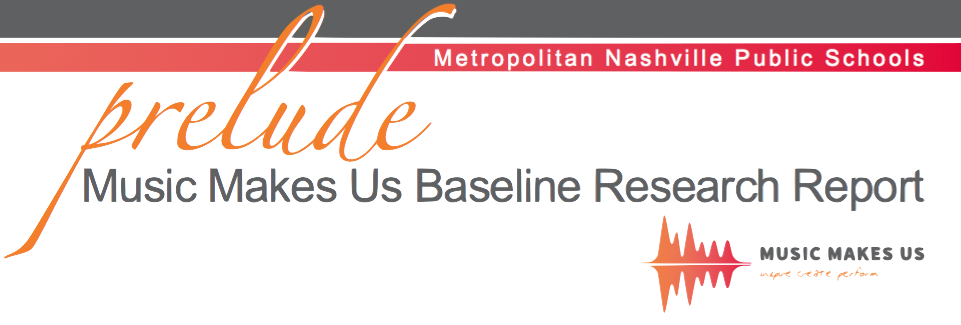 DID YOU KNOW . . .
Metropolitan Nashville Public Schools found that GPAs ROSE with increased study in music.
No Music:			
< 1 Year of Music: 	
> 1 Year of Music:
2.51 Average
2.61 Average
2.89 Average
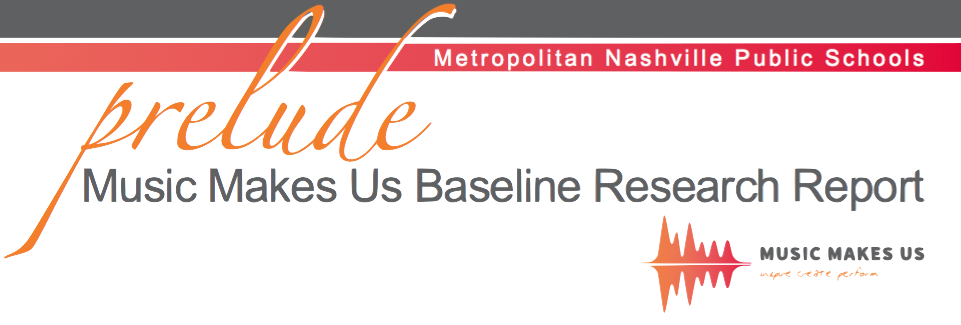 DID YOU KNOW . . .
Metropolitan Nashville Public Schools found that GRADUATION RATES ROSE with increased study in music.
No Music:			
< 1 Year of Music: 	
> 1 Year of Music:
60% Average
81% Average
91% Average
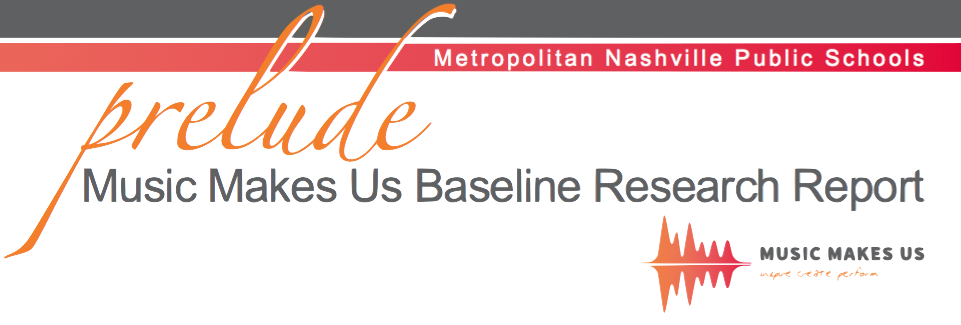 DID YOU KNOW . . .
Metropolitan Nashville Public Schools found that ACT SCORES ROSE with increased study in music.
No Music:			
< 1 Year of Music: 	
> 1 Year of Music:
16.95 Eng, 17.20 Math
17.64 Eng, 17.62 Math
19.58 Eng, 18.67 Math
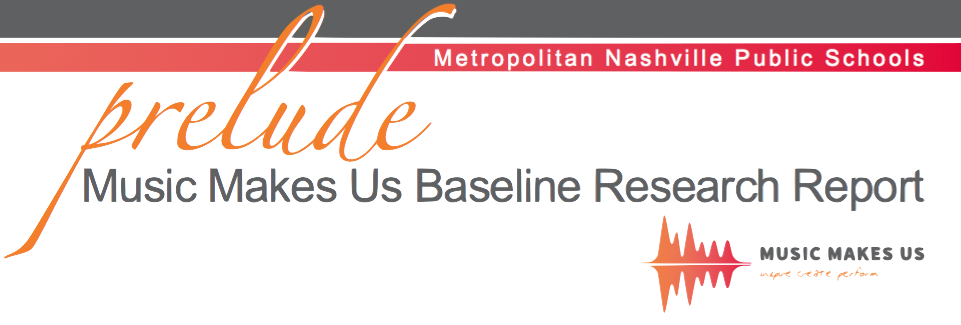 WHAT WAS LEARNED?
The MORE a student 
participates in MUSIC, 
the more POSITIVE these BENEFITS become.
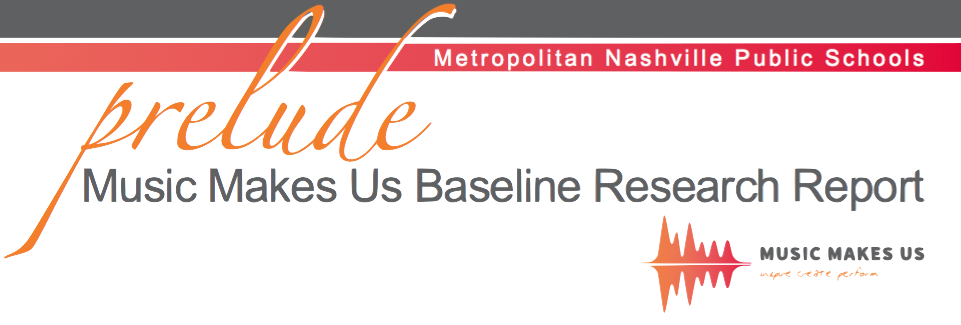 FAMOUS QUOTES. . .
Music has the power of producing a 
certain effect on the moral character of
of the soul.
. . . Aristotle
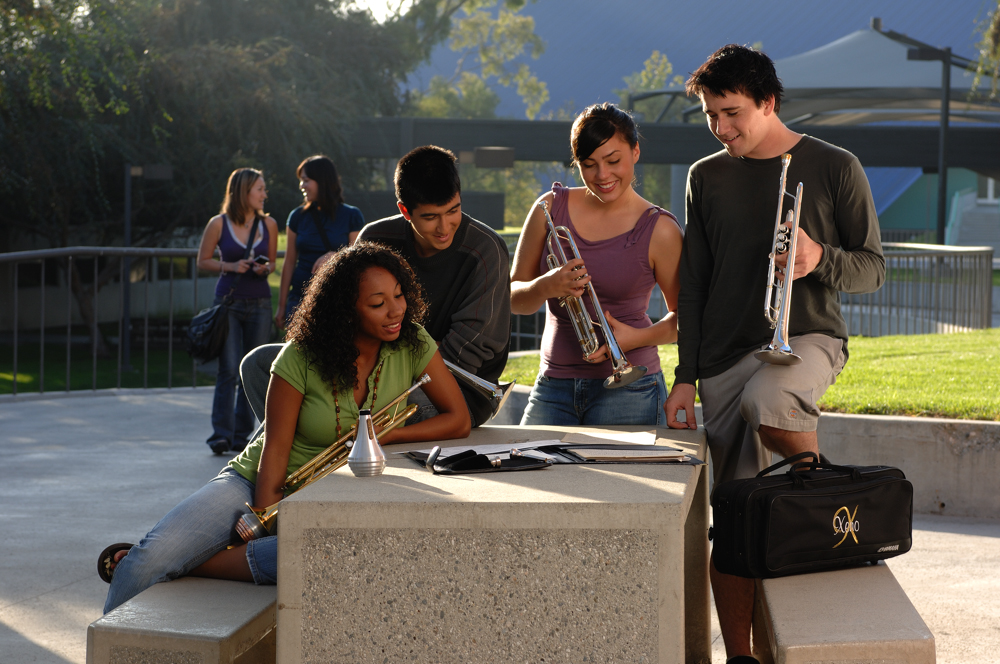 FAMOUS QUOTES. . .
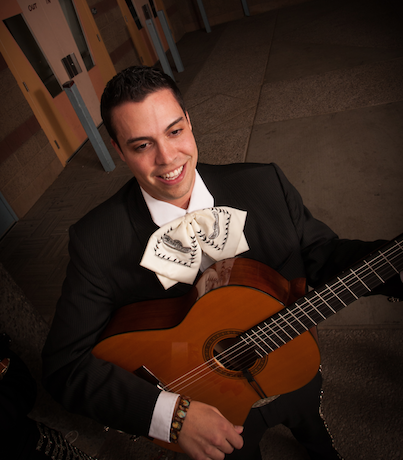 Music furnishes a delightful recreation
for the hours of respite from the cares of the day, and lasts us through life.
. . . Thomas Jefferson
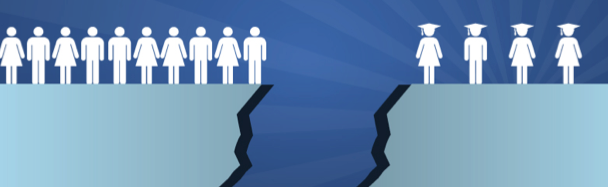 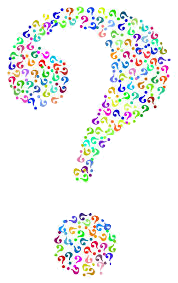 Middle School                            High School
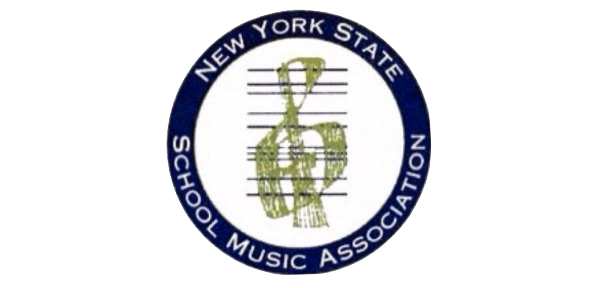 2018 Winter Conference
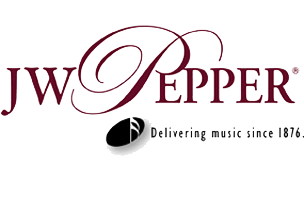 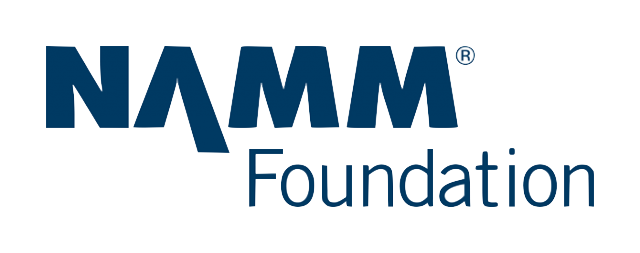 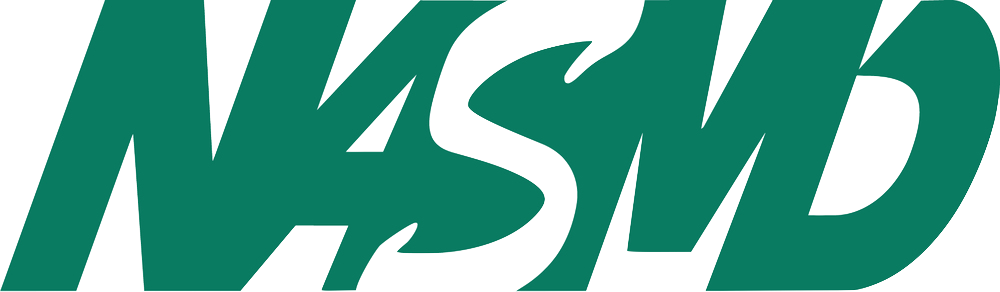 Today’s Session: Bridging the Gap Between Middle and High School
WE WANT (TO KEEP) YOU!
The WHAT

The WHY

The HOW
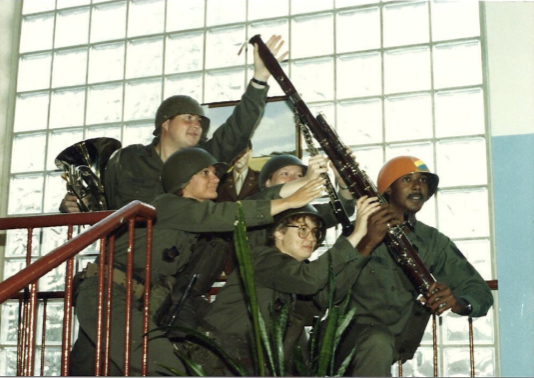 www.musicachievementcouncil.org
WHAT Other Teachers Think I Do!
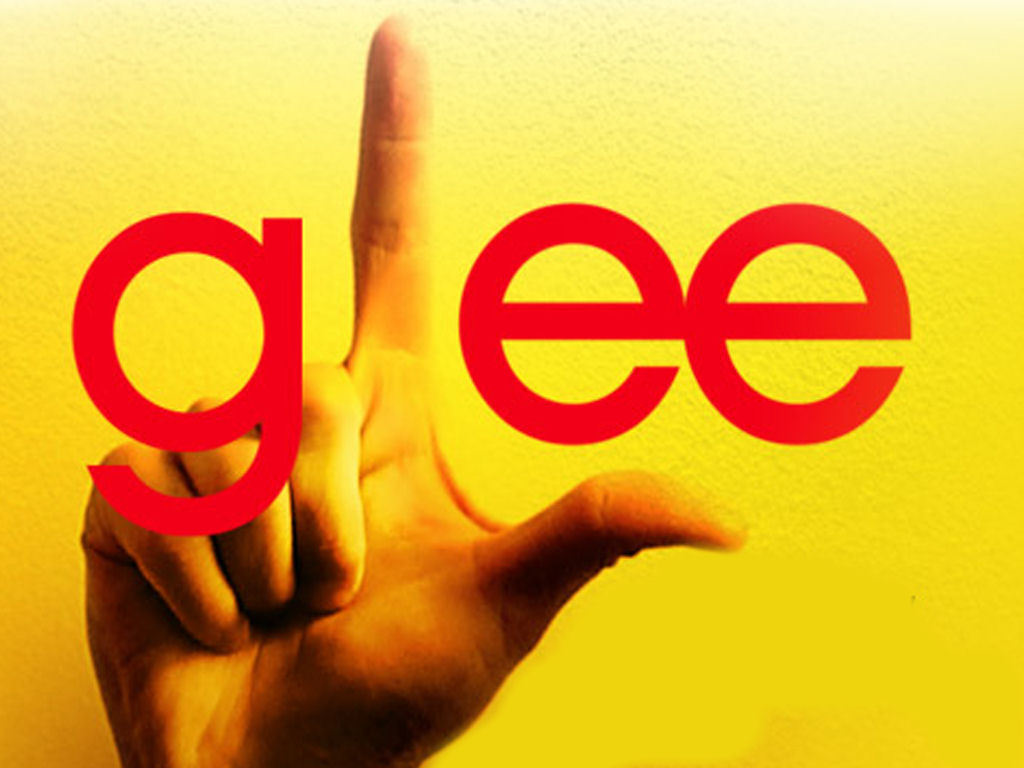 www.musicachievementcouncil.org
WHAT the (Other) Kids Think I Do!
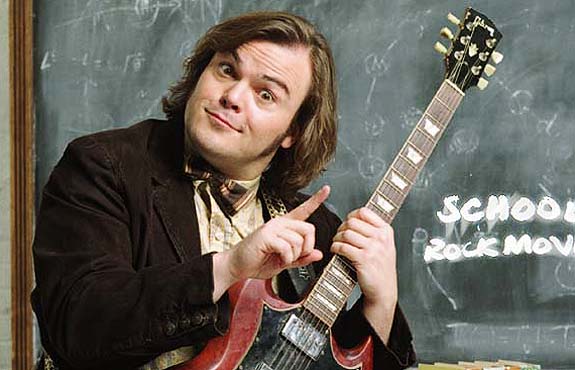 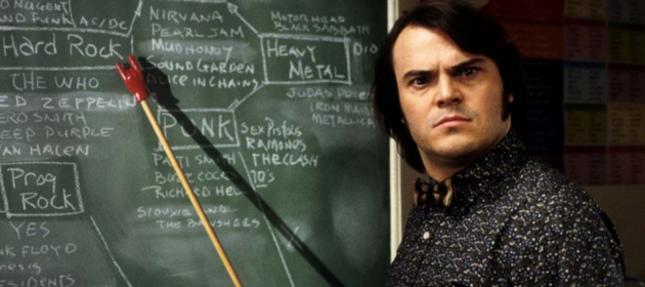 www.musicachievementcouncil.org
WHAT Society Thinks I Do!
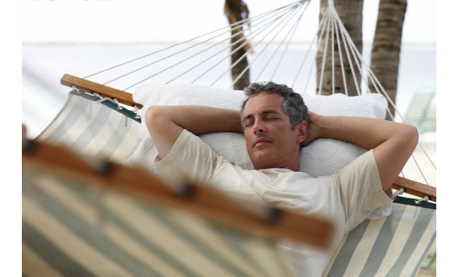 www.musicachievementcouncil.org
WHAT My Mom Thinks I Do!
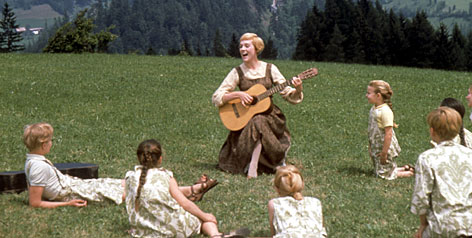 www.musicachievementcouncil.org
WHAT I Think I Do!
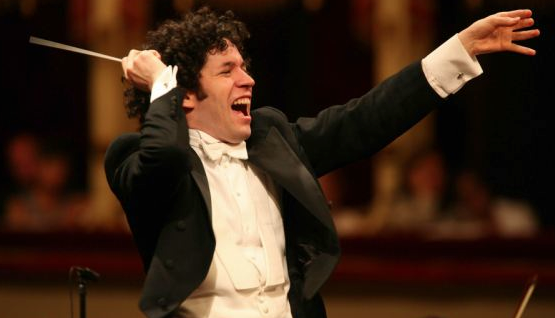 www.musicachievementcouncil.org
WHAT I Really Get to Do!
Facilitate Success and Fulfillment
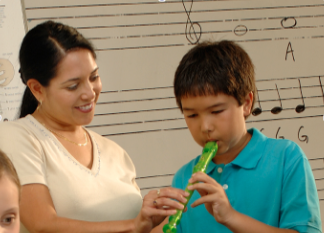 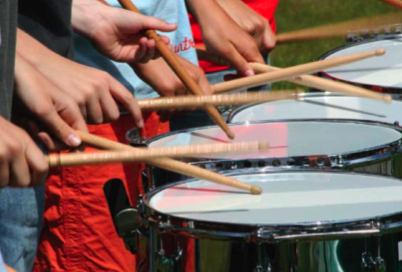 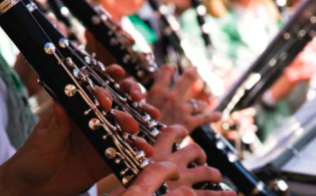 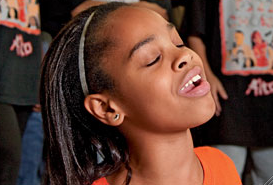 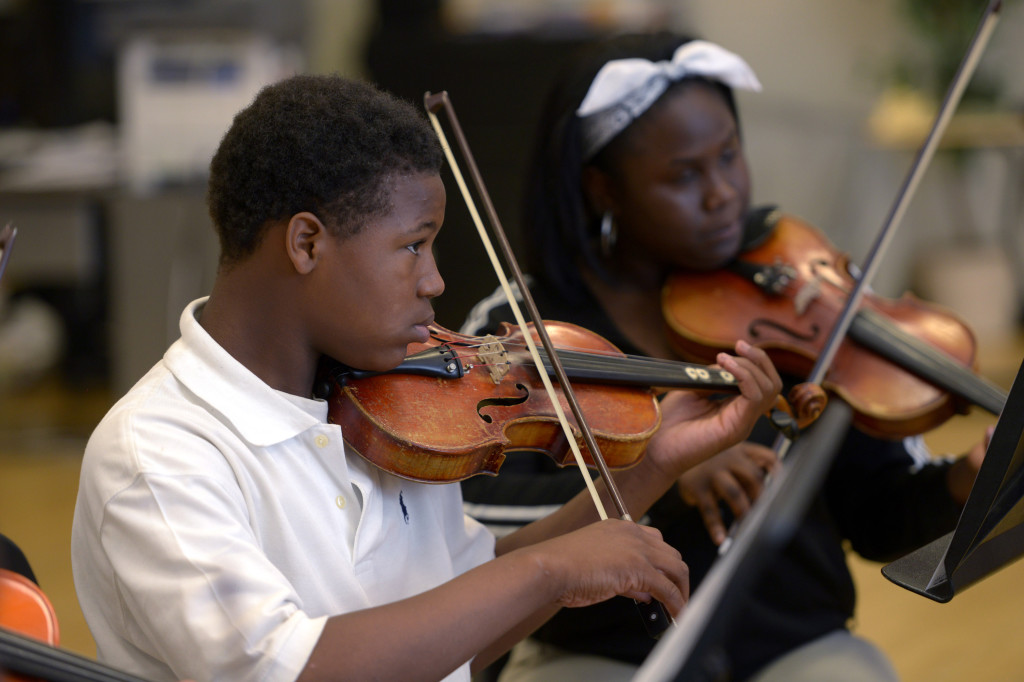 www.musicachievementcouncil.org
The WHY
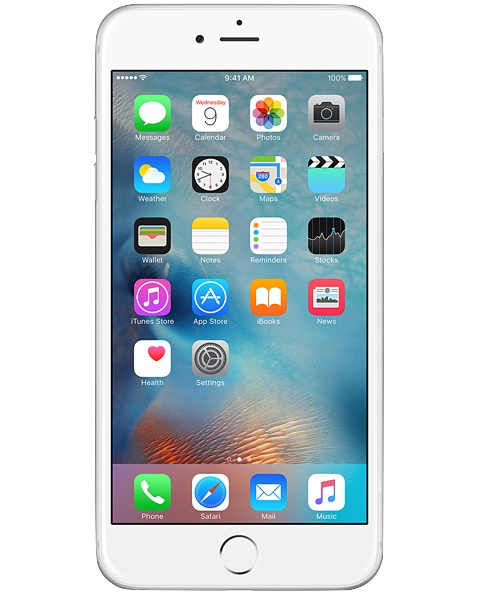 Music Makes Us 
Baseline Research Report
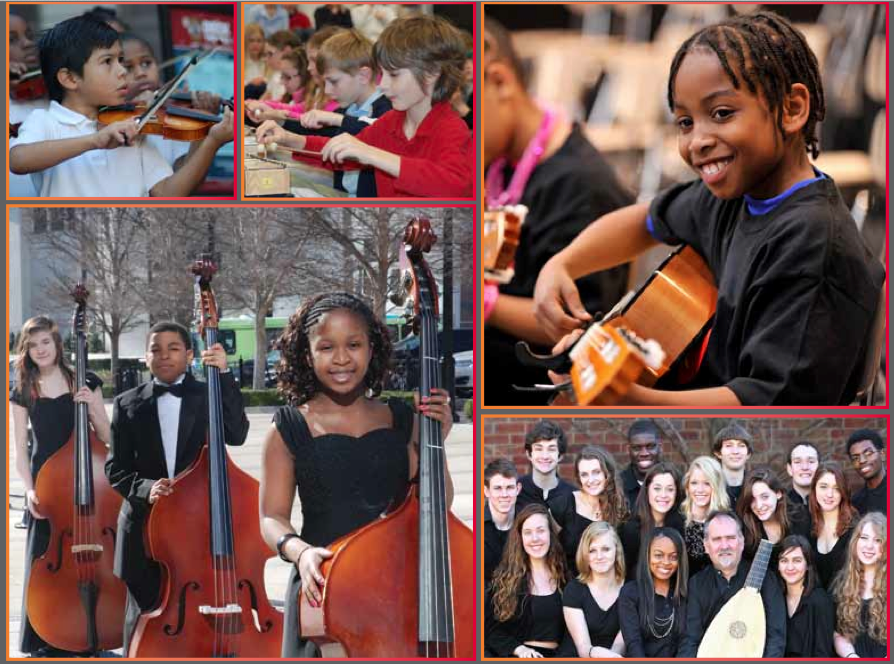 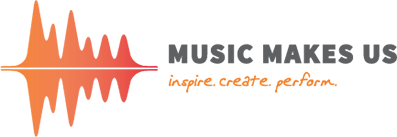 http://musicmakesus.org/resources/research
The WHYATTENDANCE RATES
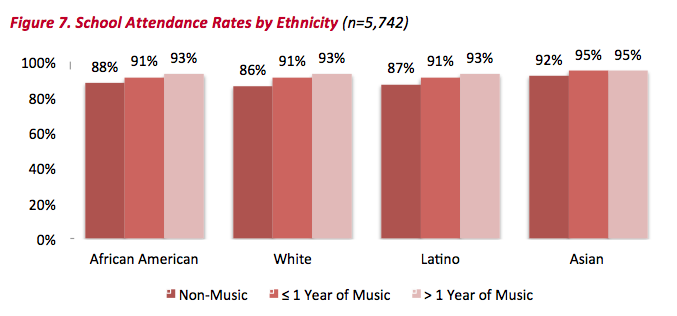 http://musicmakesus.org/resources/research
The WHYDISCIPLINE REFERRALS
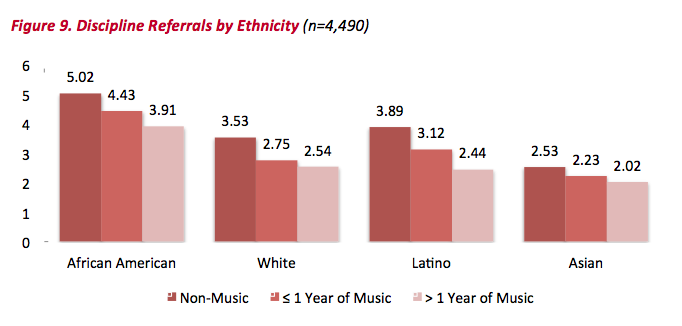 http://musicmakesus.org/resources/research
The WHYGPAS
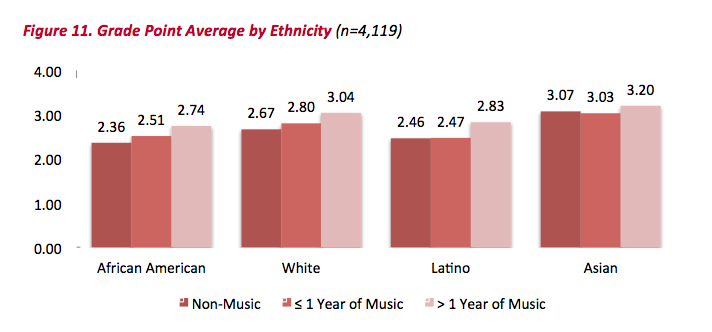 http://musicmakesus.org/resources/research
The WHYON-TIME GRADUATION RATES
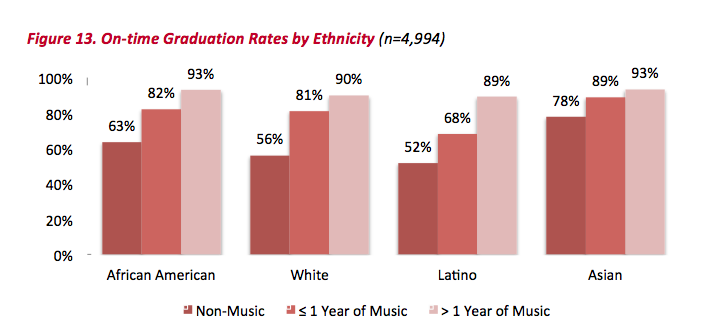 http://musicmakesus.org/resources/research
The WHYSUMMARY: What Was Learned?
“The More a Student Participates in Music, 
the More Positive 
these (Life-Changing) 
Benefits Become.”
http://musicmakesus.org/resources/research
The HOWStrategies to Bridge the Gap
What Music Educators Can Do
What HS/MS Parents Can Do
What HS/MS Students Can Do
What HS/MS Principals Can Do
What Music Supervisors Can Do
The HOW:  What Music Educators Can Do
Partner with Colleagues
1. Work more as one District-wide Faculty 
with one Goal:
To ensure continued, 
active music-making.
The HOW:  What Music Educators Can Do
Partner with Colleagues
2.	Establish a District-wide Vision (Destination) Good Examples: (“We envision. . .”)
A. Life is Good T-Shirts
. . .a world where all 
  children grow up feeling safe, loved, and joyful.
. . .great
public schools for all students.
B. National Education Association (NEA)
The HOW:  What Music Educators Can Do
Partner with Colleagues
3.	Establish a District-wide Mission (Purpose) Good Examples: (“We exist to. . .”)
A. Google
. . .organize the world’s information
	and make it universally  accessible and useful.
B. NAfME
. . .advance music education by 
encouraging the studying and making of music 
by all.
The HOW:  What Music Educators Can Do
Partner with Colleagues
4.	Vision/Mission Ideas for your district’s
      Music Education Program:
A. Vision:
We envision a community where all
   children grow up experiencing the joy of 
   active music-making
B. Mission:
We exist to prepare all students for
fulfilling, life-long music-making experiences.
The HOW:  What Music Educators Can Do
Partner with Colleagues
5.	Extra Idea: How about a Tag Line? 
      Good example:
What happens in Vegas. . .
The HOW:  What Music Educators Can Do
Partner with Colleagues
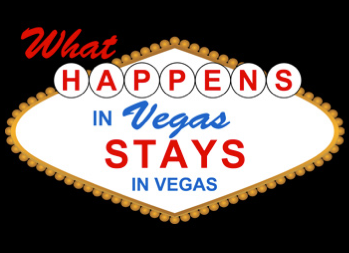 The HOW:  What Music Educators Can Do
Partner with Colleagues
6.	Extra Idea: How about a Tag Line? 
      Good example:
What happens in Music. . .
Lasts for a Lifetime!
The HOW:  What Music Educators Can Do
Build the Vision EARLY 7.  First Performance National Day of Celebration(Third Thursday of November Annually)
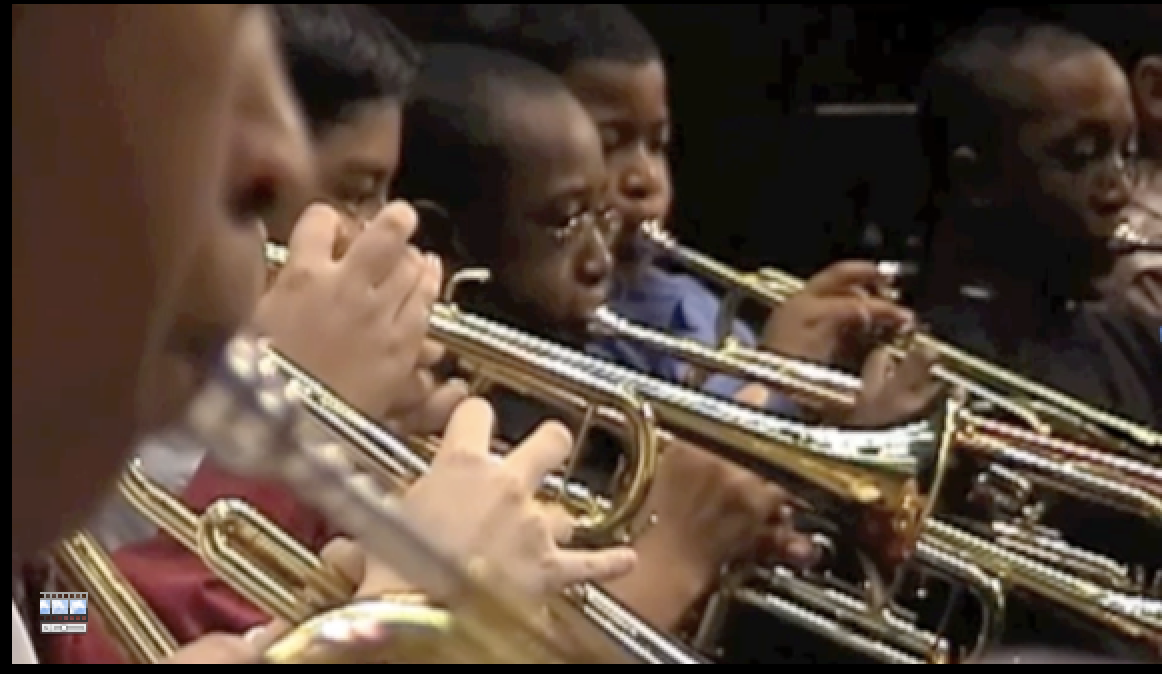 The HOW:  What Music Educators Can Do
7.  First Performance National Day of Celebration(Third Thursday of November Annually)
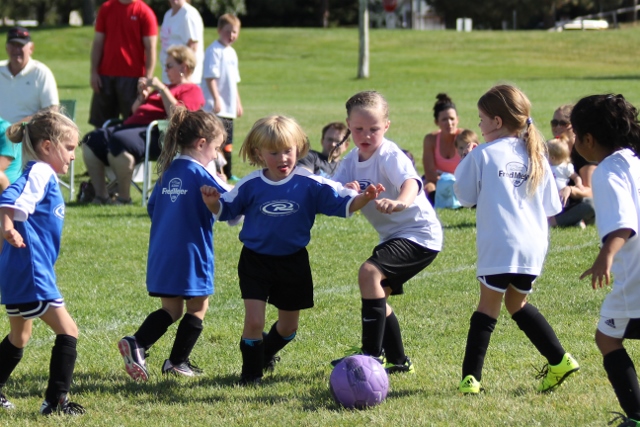 www.nammfoundation.org/fpndoc
50
The Results
  Reduces Beginner Dropout
  Provides Short-Range Achievement  
    Goals
  Encourages Engagement with    
   Parents
  Strengthens Administrative Support
  Celebrates Musical Accomplishments 
   of Beginners
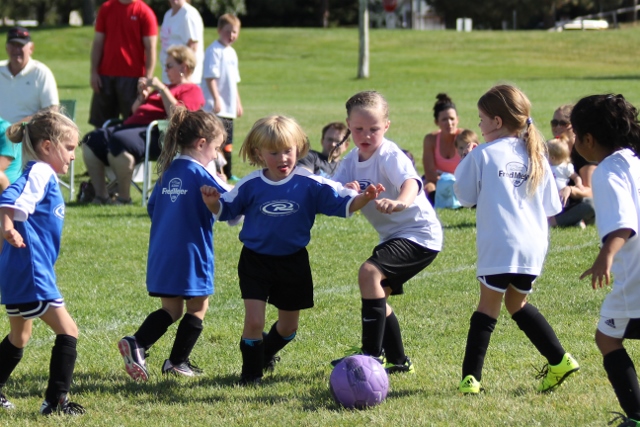 www.nammfoundation.org/fpndoc
51
8. Certificate of Music Ed Leadership for
High School Student Participants
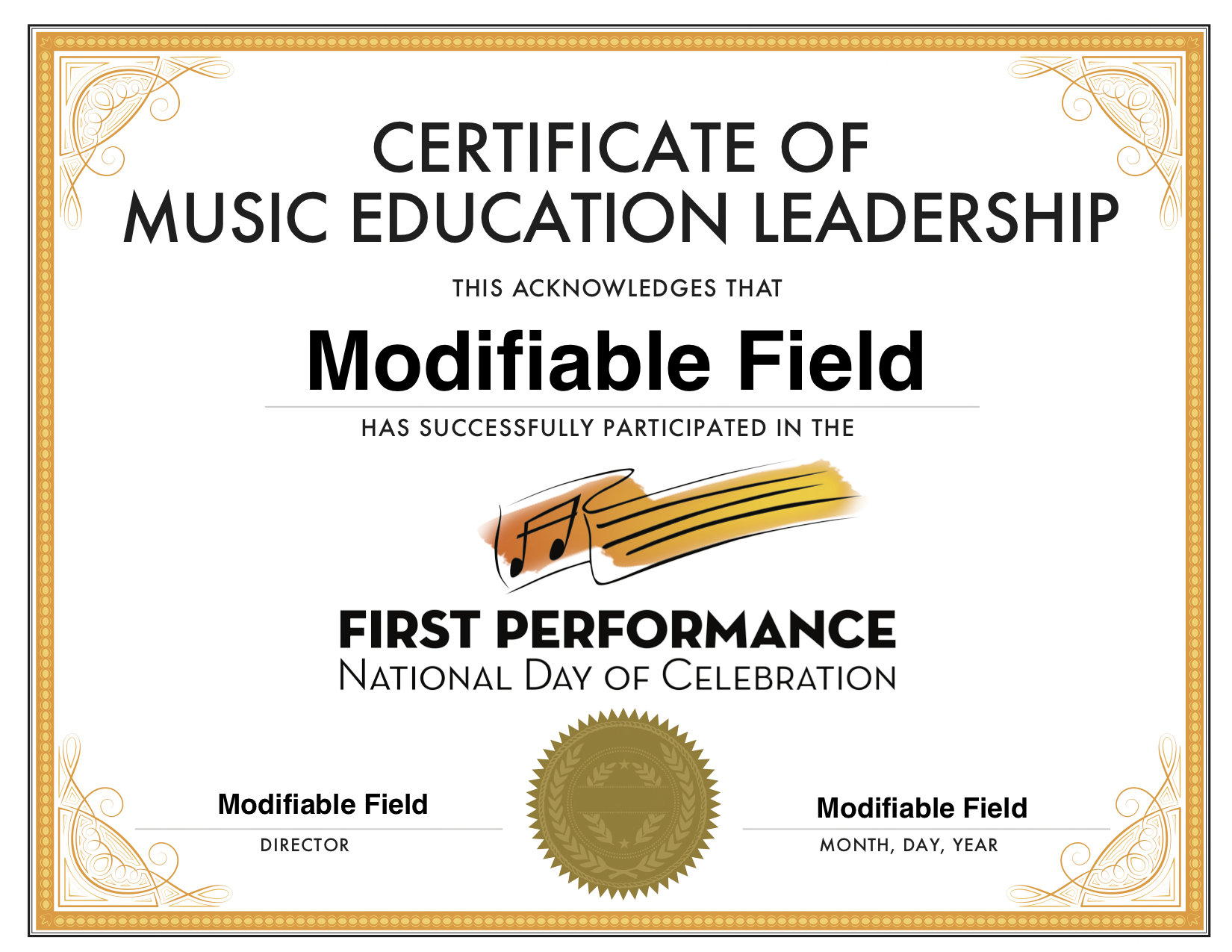 www.nammfoundation.org/fpndoc
52
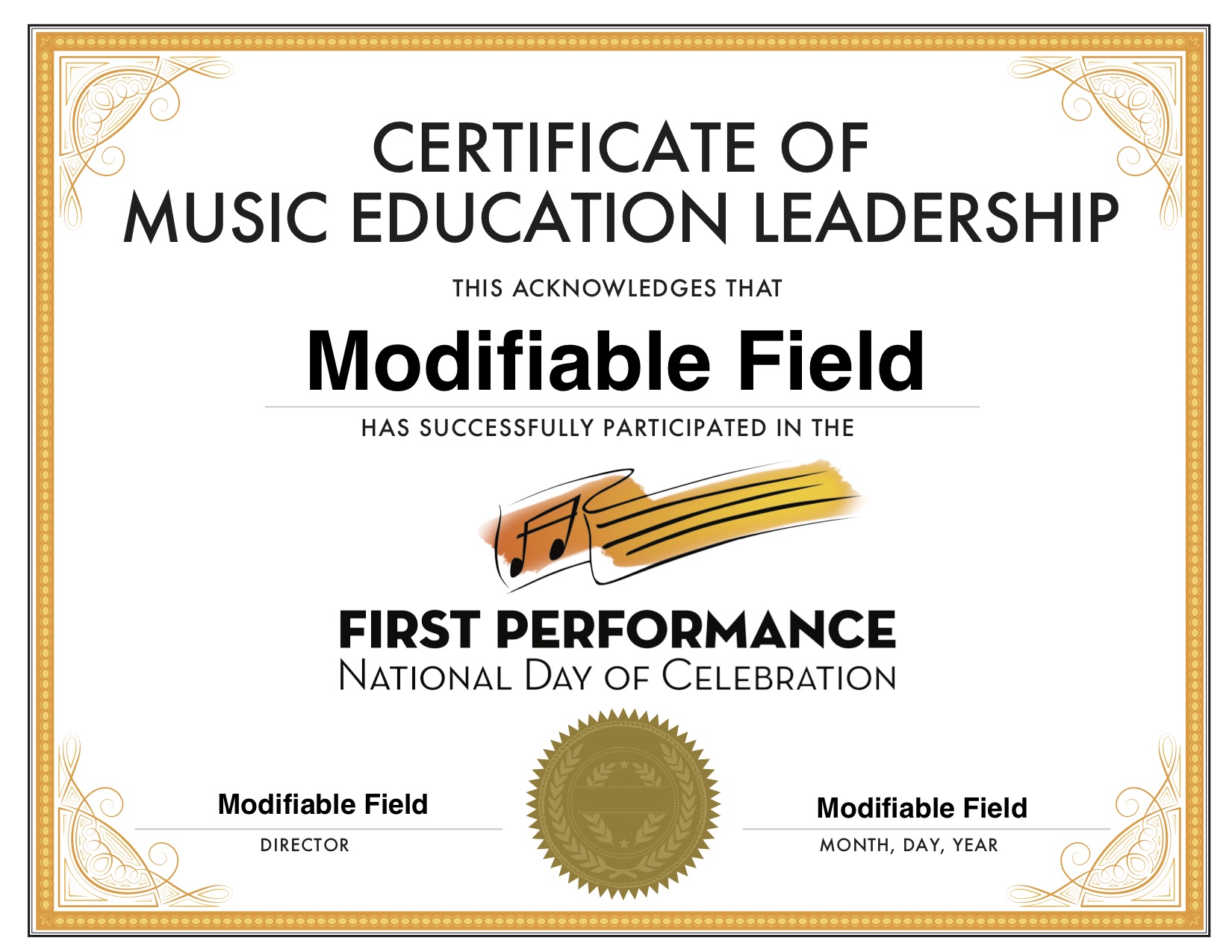 The HOW:  What Music Educators Can Do
7.  First Performance National Day of Celebration
Ask HS students (in uniform) to serve as ushers   	to distribute programs as people enter. 
  	Ask HS students (in uniform) to “meet and 	greet” the parents/students as they report.
  	Ask like-instrument HS students (in uniform) to 	assist in tuning the instruments.
  	Arrange for a HS student combo (or soloists) to 	perform at the post-performance reception. 
 	Ask HS students to send a congrats note to a 	like-instrument beginner.
Response from LIVE at the 2017 Midwest Clinic
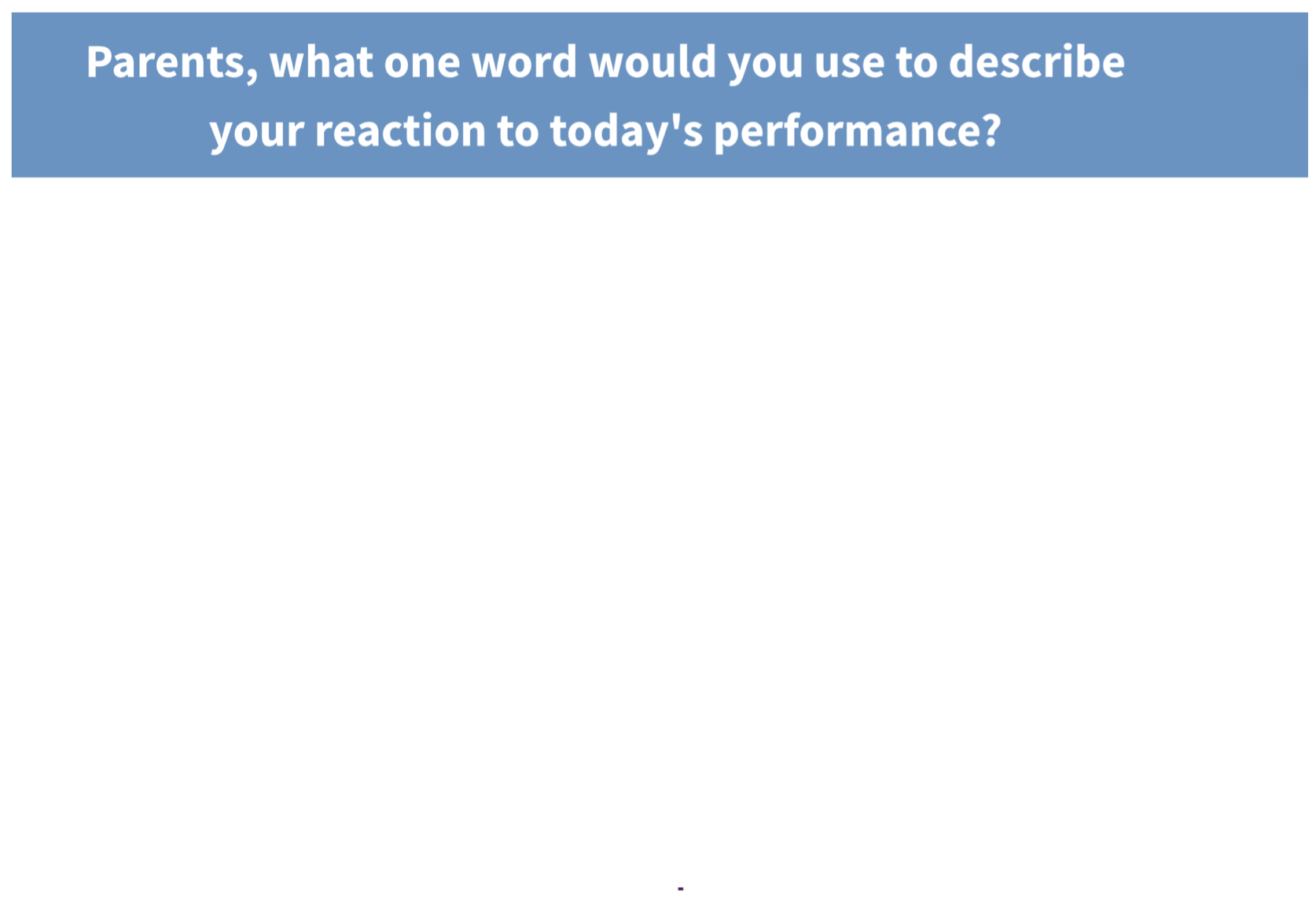 54
Response from LIVE at the 2017 Midwest Clinic
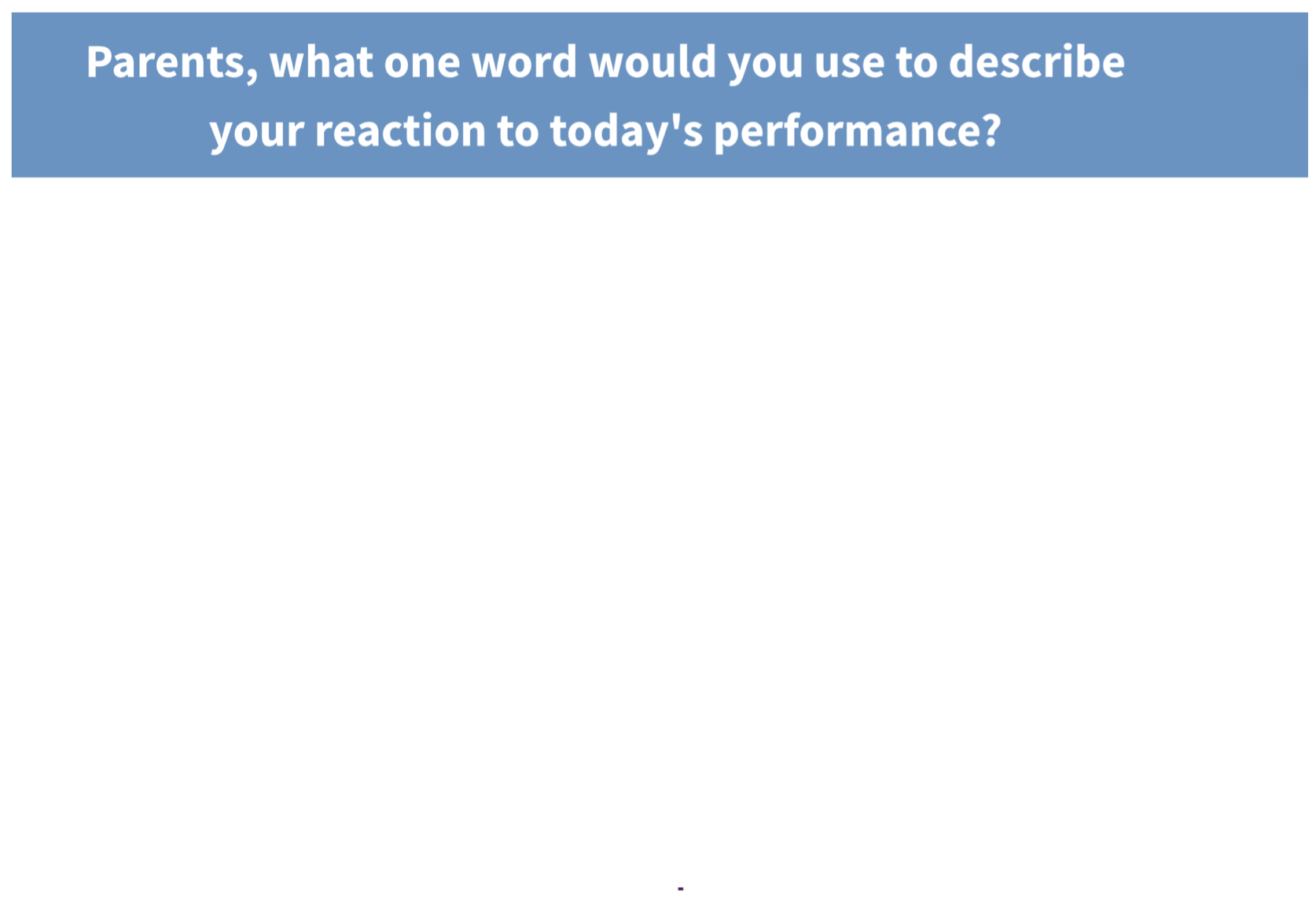 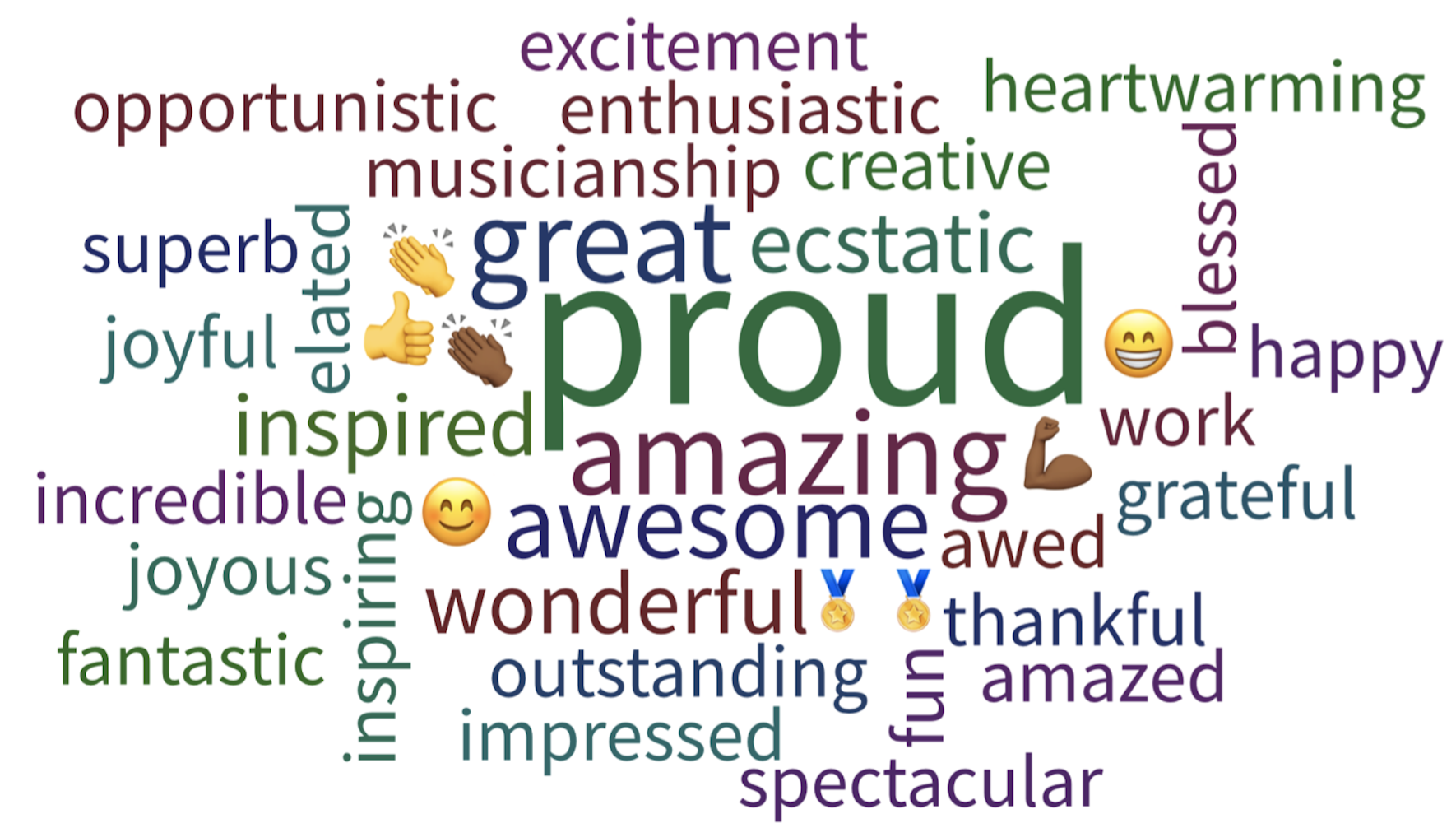 55
Response from LIVE at the 2017 Midwest Clinic
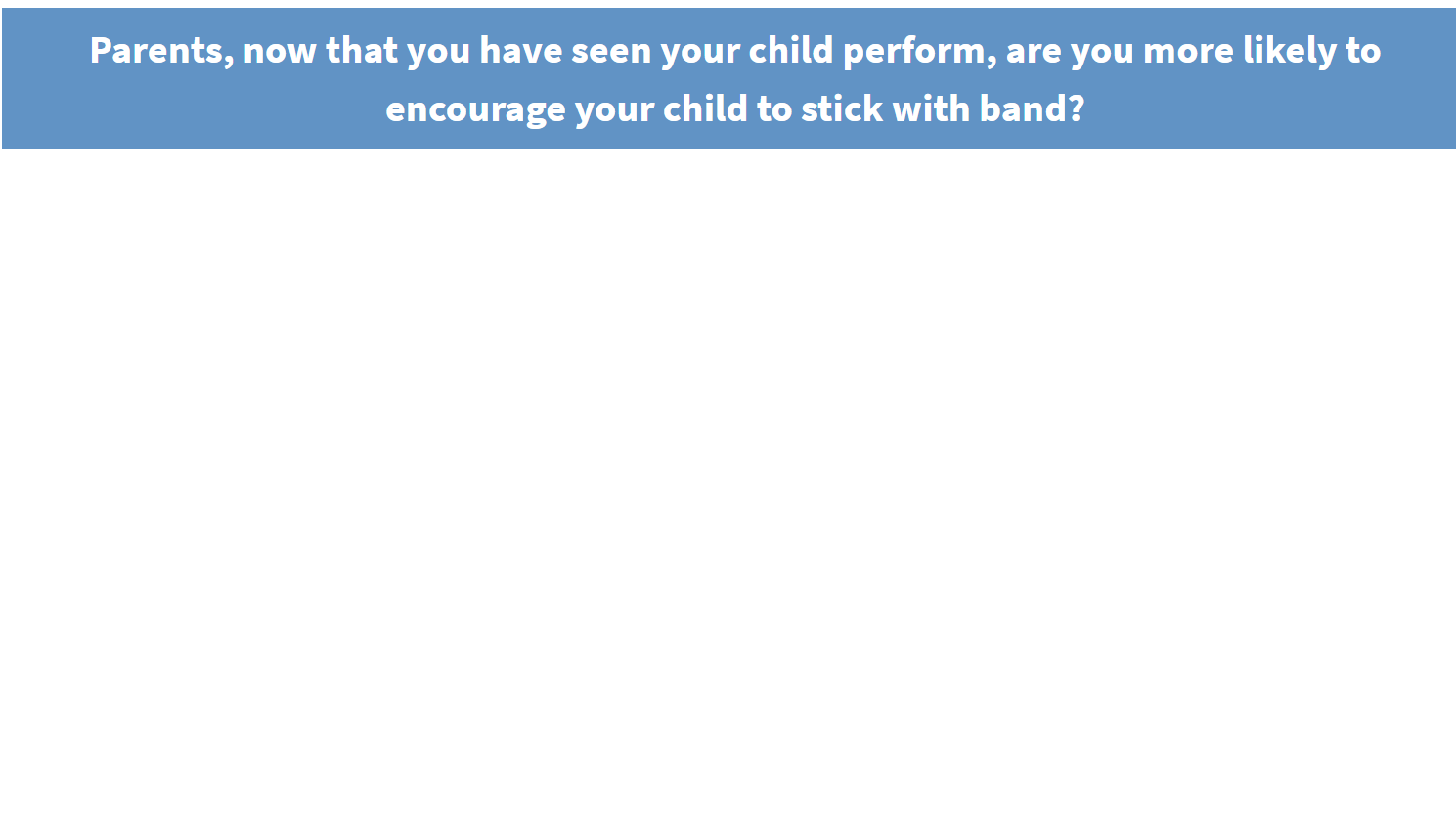 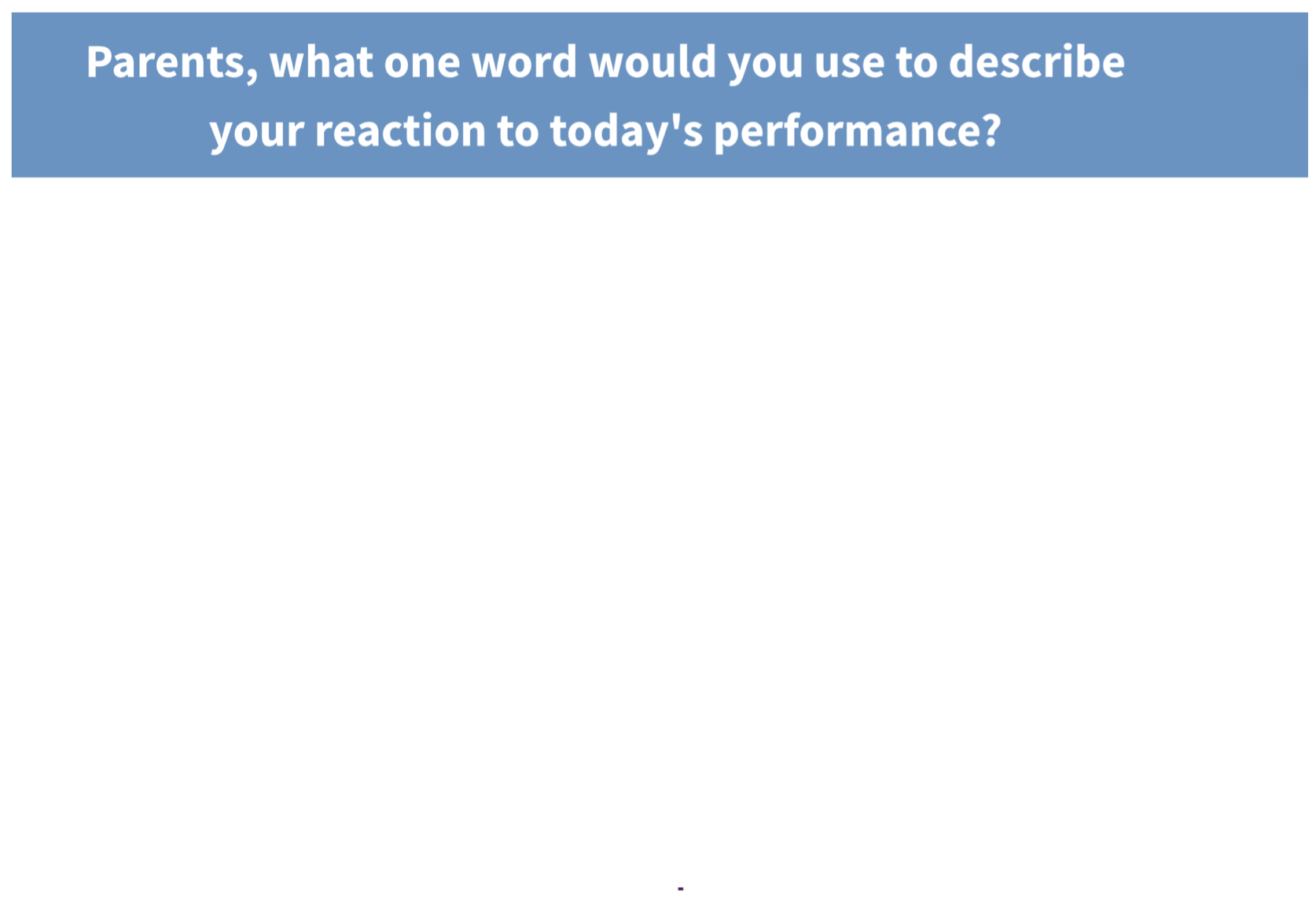 56
Response from LIVE at the 2017 Midwest Clinic
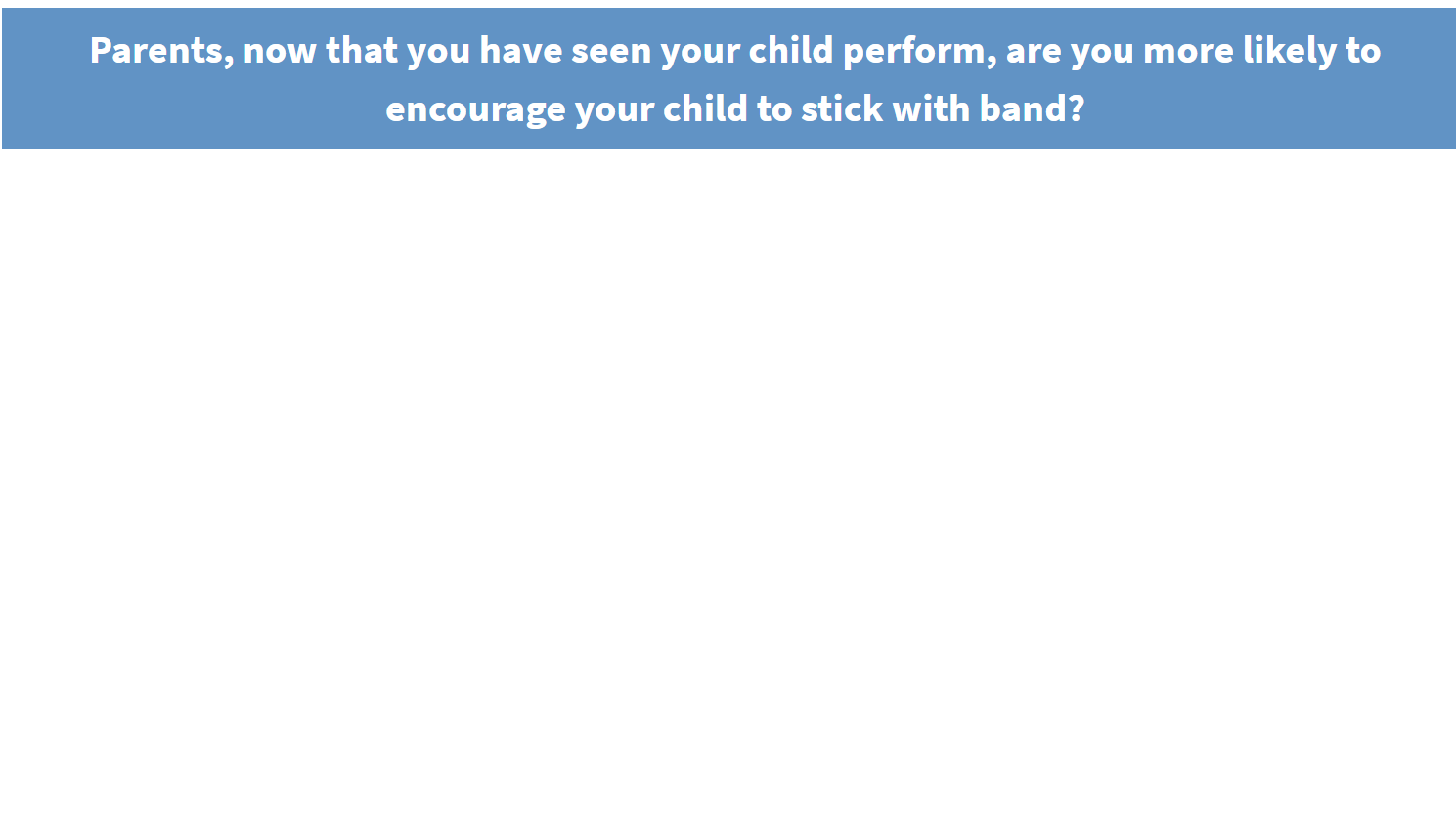 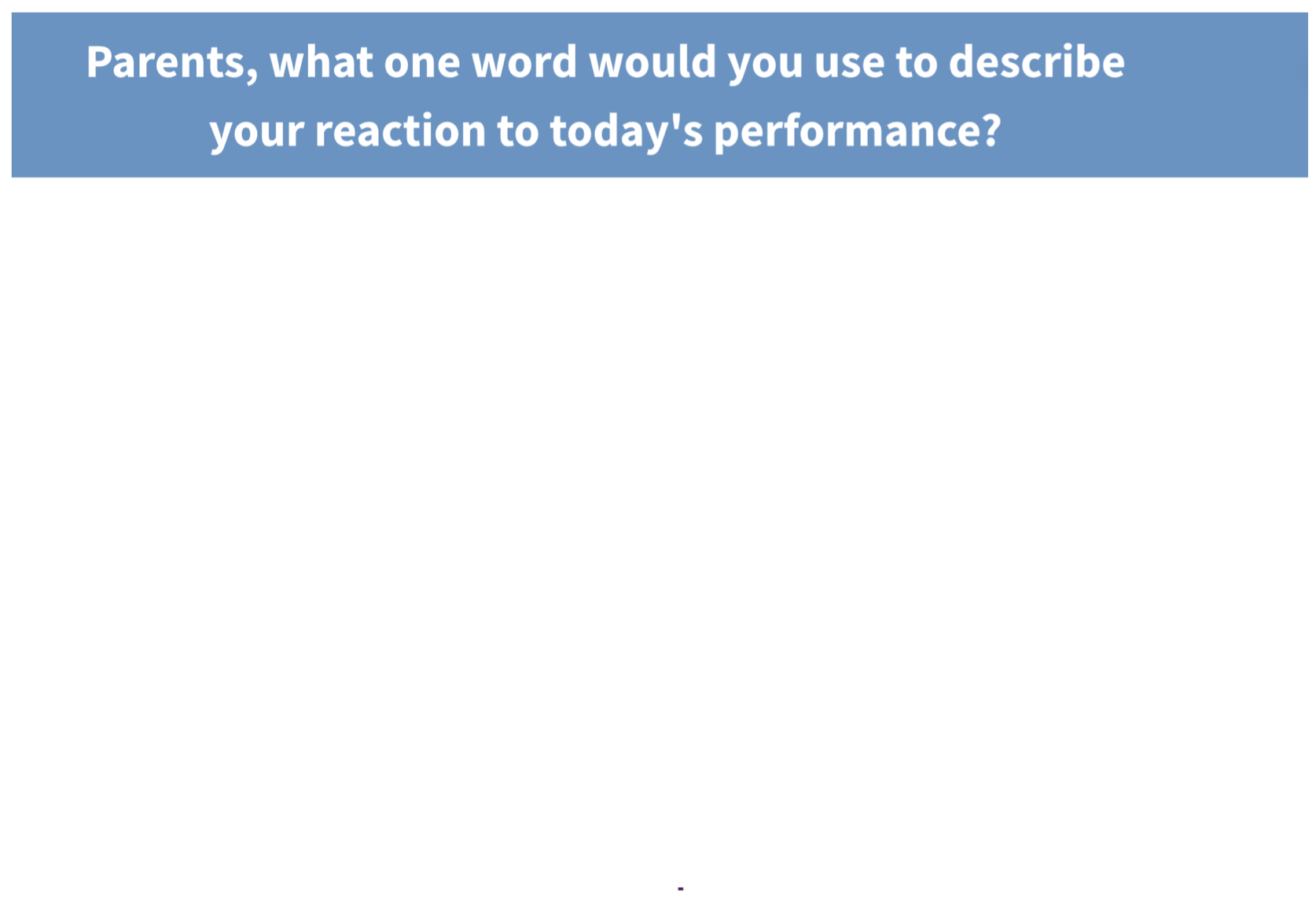 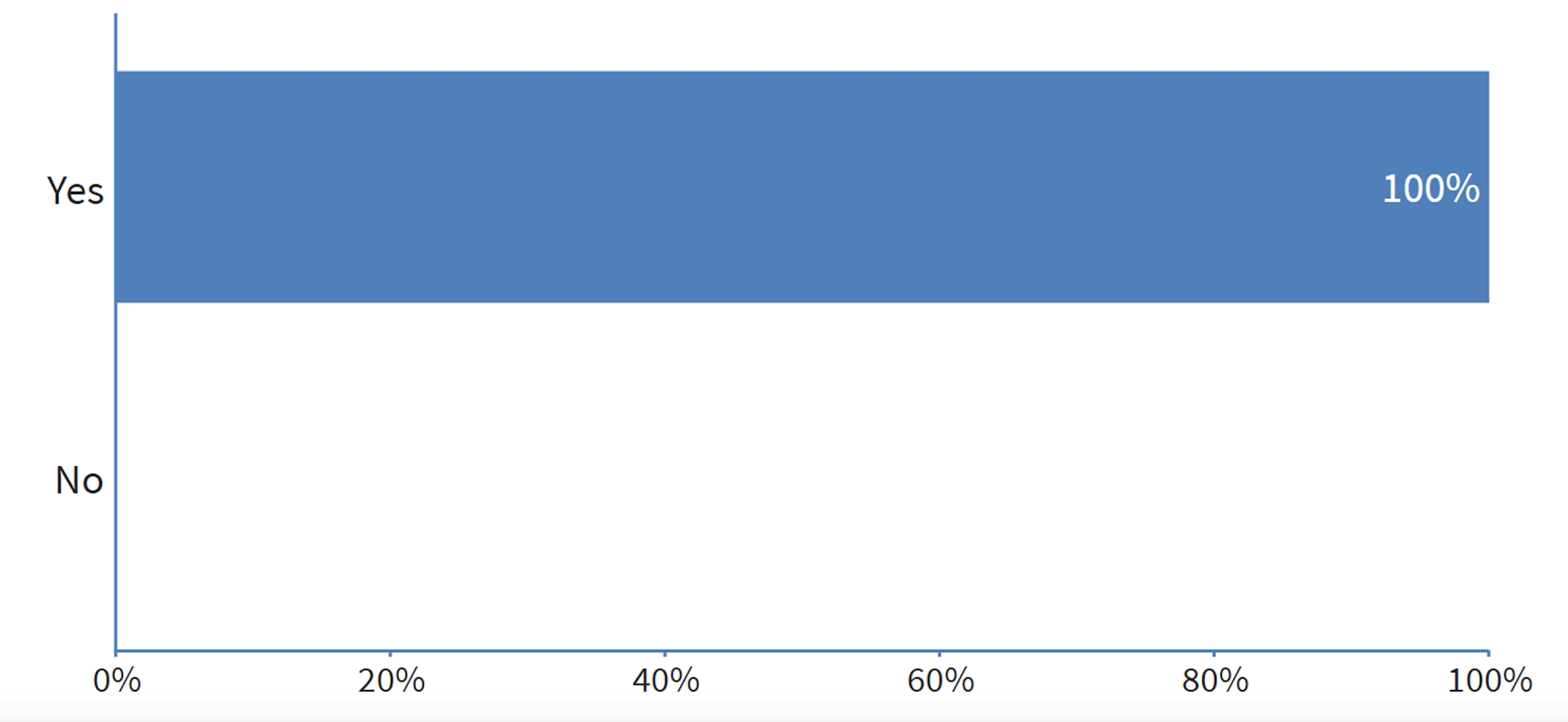 57
#FPCelebration Toolkit
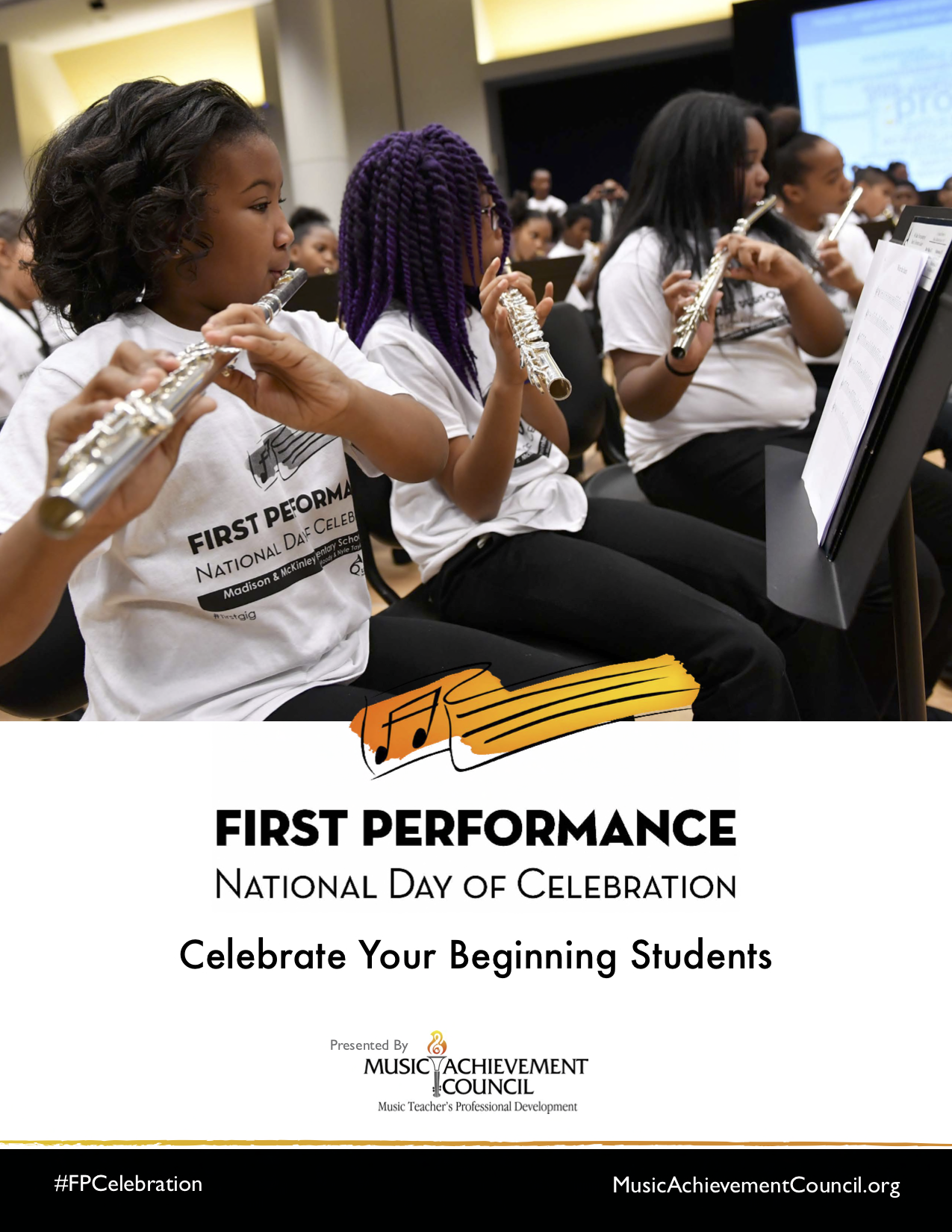 www.nammfoundation.org/fpndoc
58
8.  The Two-Note Halftime Show
The HOW:  What Music Educators Can Do
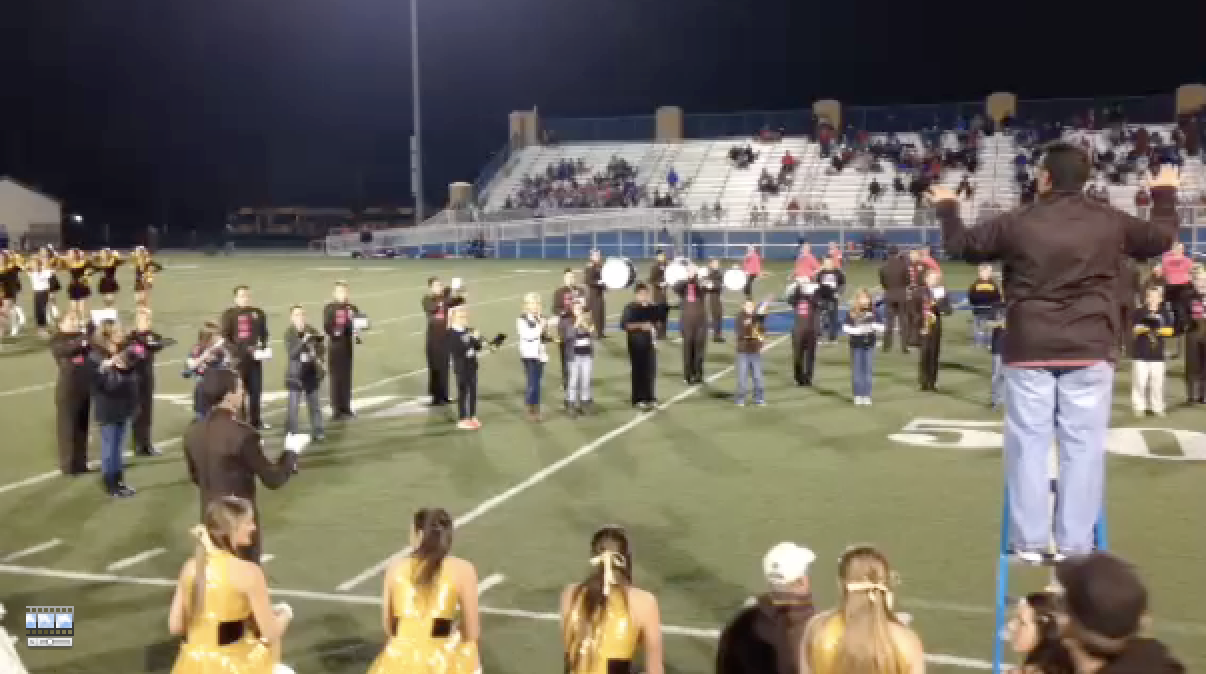 8.  The Two-Note Halftime Show
The HOW:  What Music Educators Can Do
The HOW:  What Music Educators Can Do
9. Help Them See Their Futures
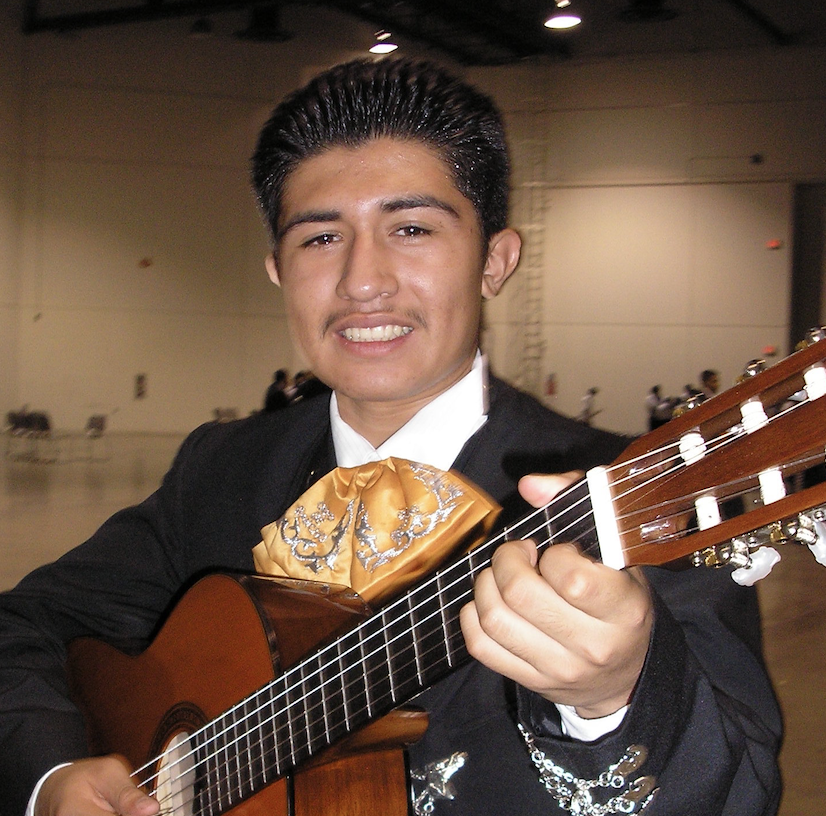 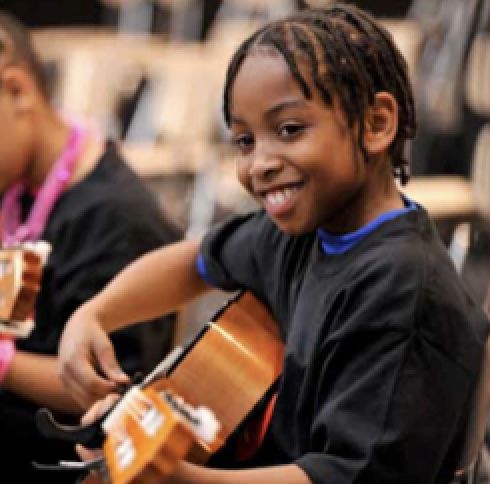 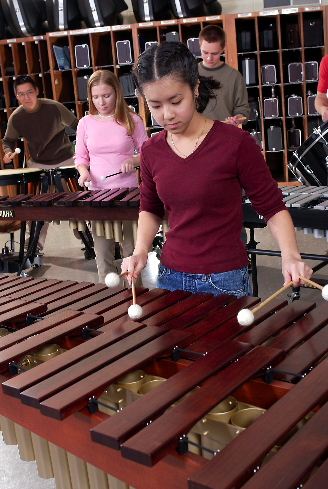 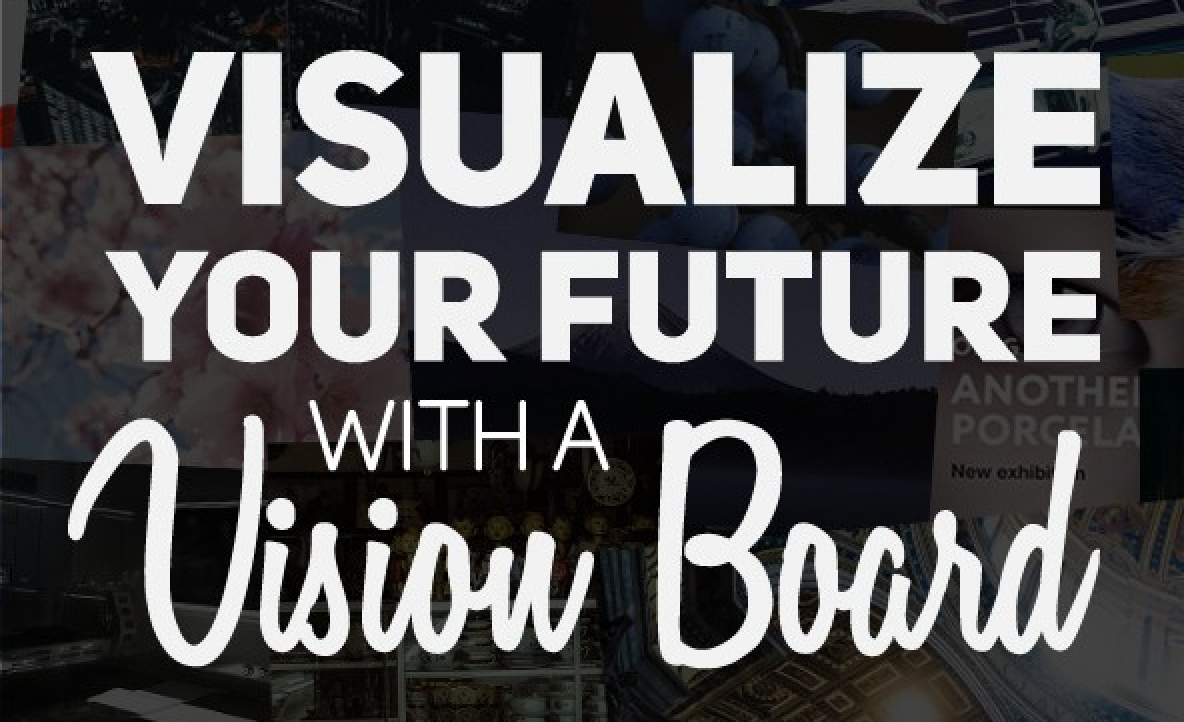 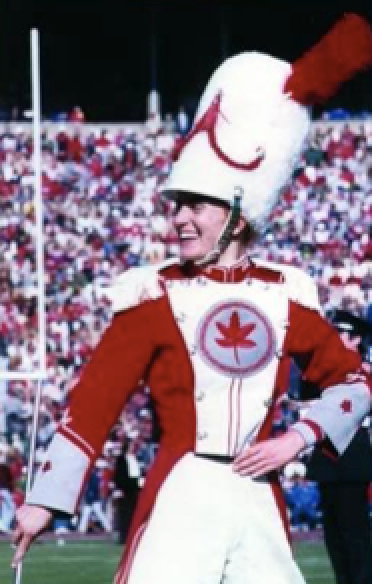 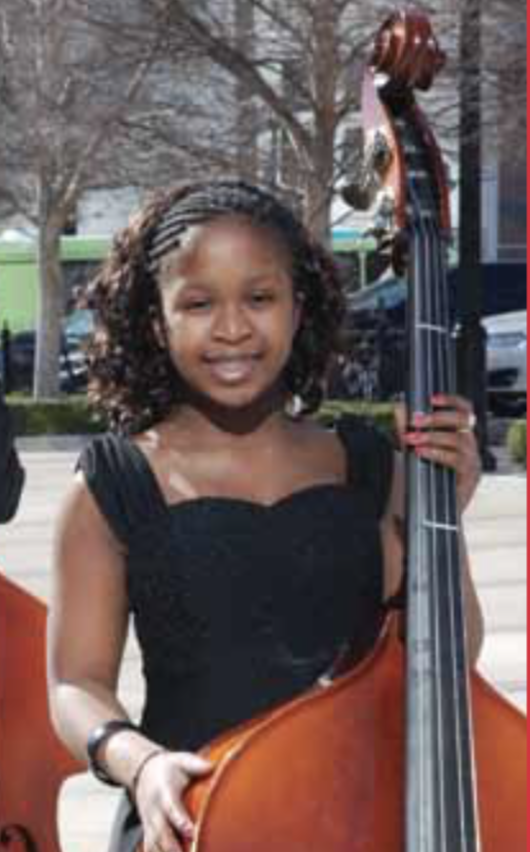 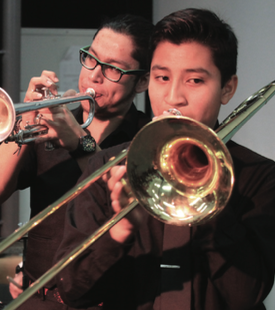 The HOW:  What Music Educators Can Do
Include lots of photos of:
9. A Vision Board Photo is Worth 1000 Words!
Elementary/middle students with the high school 
students at fun events/musical activities.
Elementary/middle parents with the high school 
    parents at fun events/musical activities
Elementary/middle/high school directors together at fun events/musical activities.
Elementary/middle/high school principals together 
at fun events/musical activities.
The HOW:  What Music Educators Can Do
Partner with Colleagues
10. More Ideas
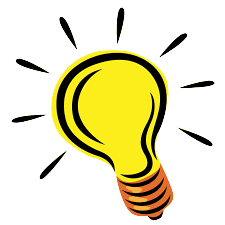 Meet regularly as a district-wide Faculty to 	 establish goals and assess progress.
    Plan performances/activities together
Conduct each other’s ensembles
Attend each other’s performances
Chaperone each other’s trips
Hang out with each other
Schedule “Switch Days” with each other
The HOW:  What Parents Can Do
1. Get them engaged:  The Parent Band!
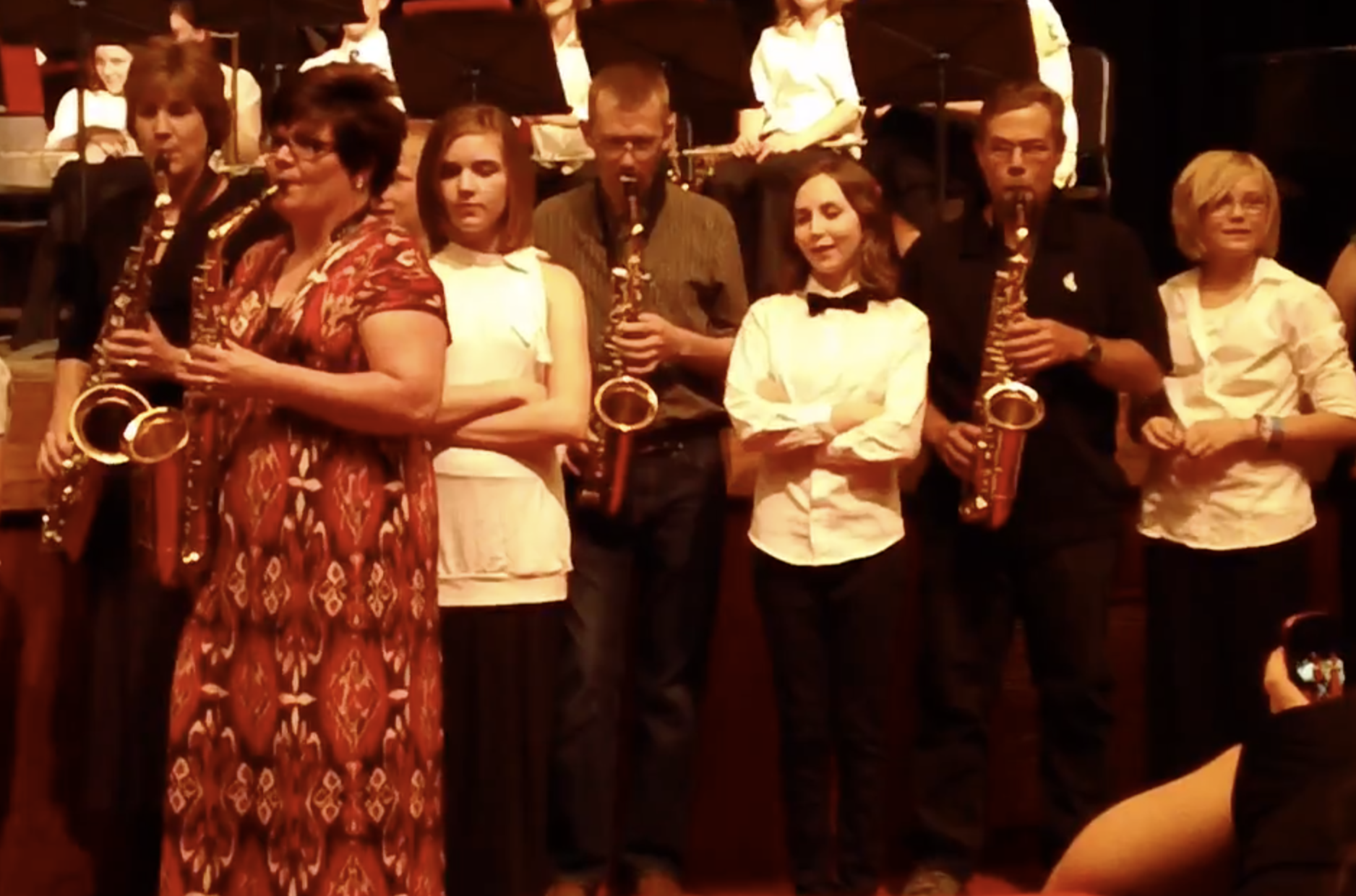 The HOW:  What Parents Can Do
1. Get them engaged:  The Parent Band!
The HOW:  What Parents Can Do
2. Get them engaged:  Promote Leadership!
a. Schedule a VIP Parent Night at a joint     
    concert/halftime show performance
b. Host MS/ES parent meetings at the high     
    school
c. Mentor parent leaders of feeder   
    programs
The HOW:  What Students Can Do
1.   Serve as “Intern Instructors” for FREE Summer Lesson Program for beginners.
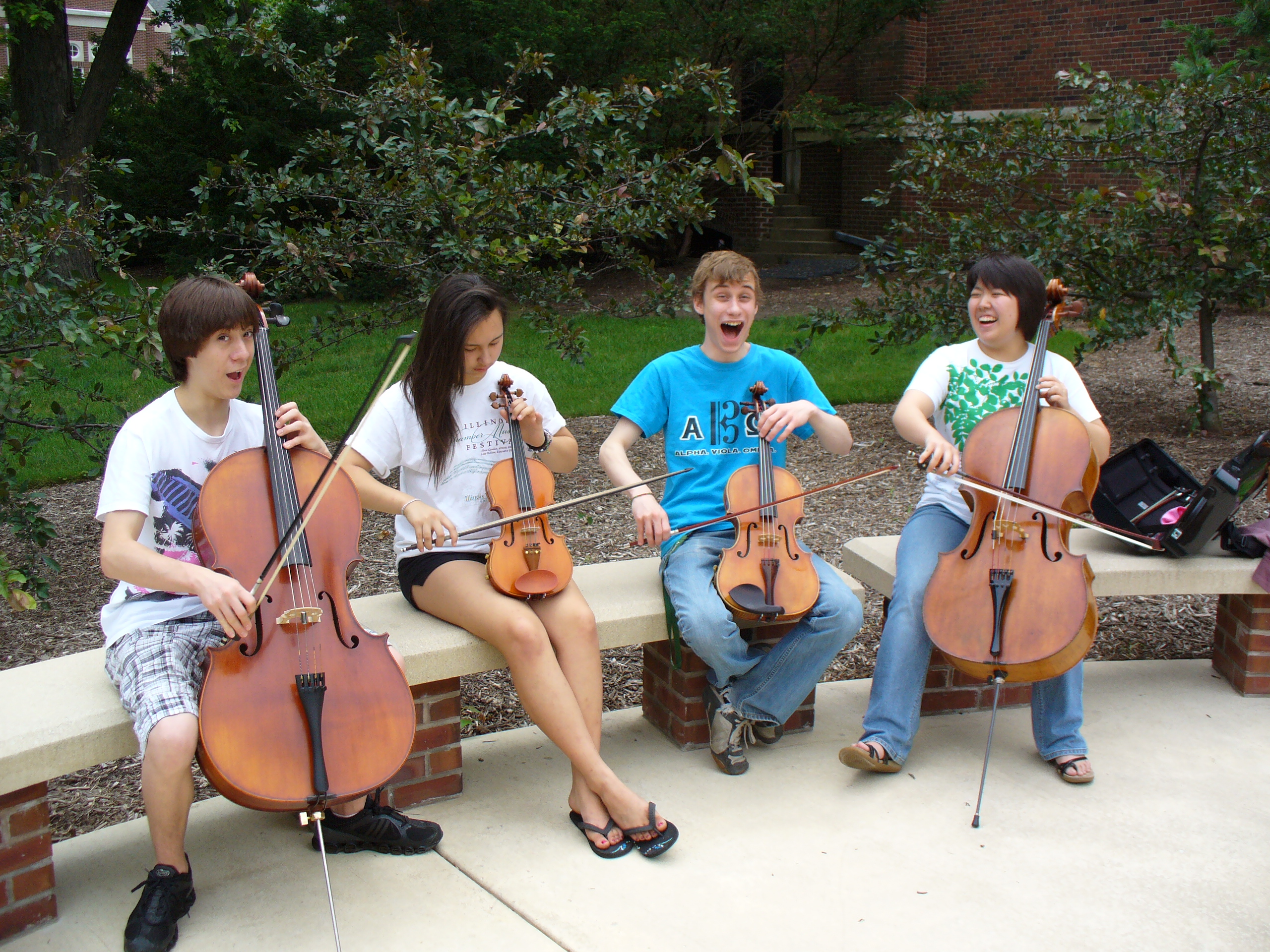 The HOW:  What Students Can Do
2.   Participate ACTIVELY in ALL retention
      efforts – give “testimonials”
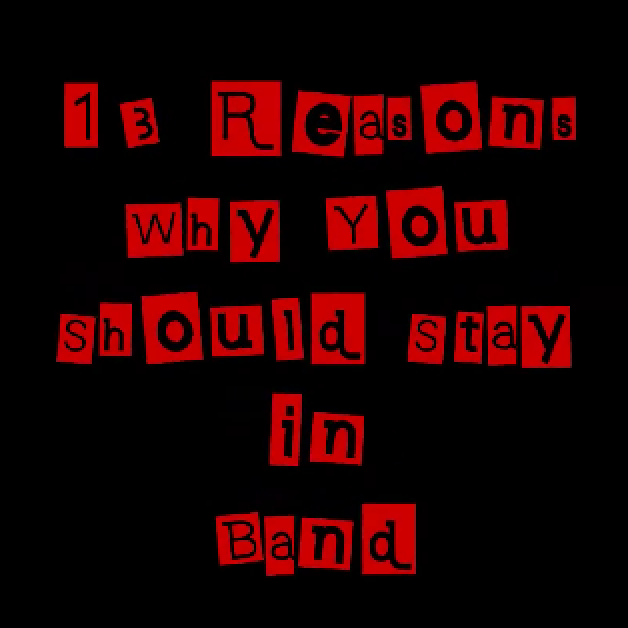 The HOW:  What Students Can Do
2.   Participate ACTIVELY in ALL retention
      efforts – give “testimonials”
The HOW:  What Students Can Do
Remain engaged with former programs
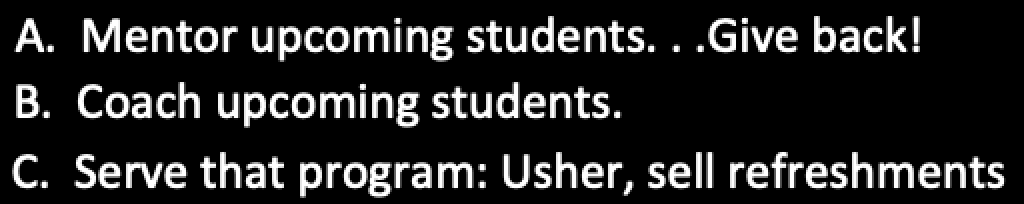 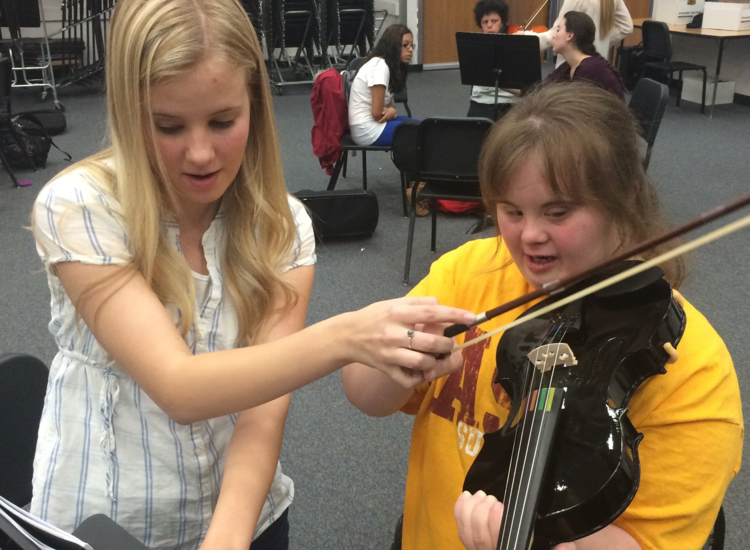 The HOW:  What Students Can Do
Write letters of invitation (Big Bro/Sis)   
 	 and congratulations as appropriate
“Congratulations!
You have been chosen to 
play (insert instrument)
in the (name of school) band!”

Giving a “Golden Invitation” to 
band/orchestra makes them feel special!”
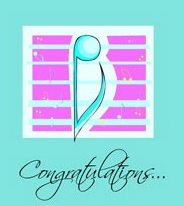 The HOW:  What Students Can Do
5.	 Send Musical Greeting Cards!
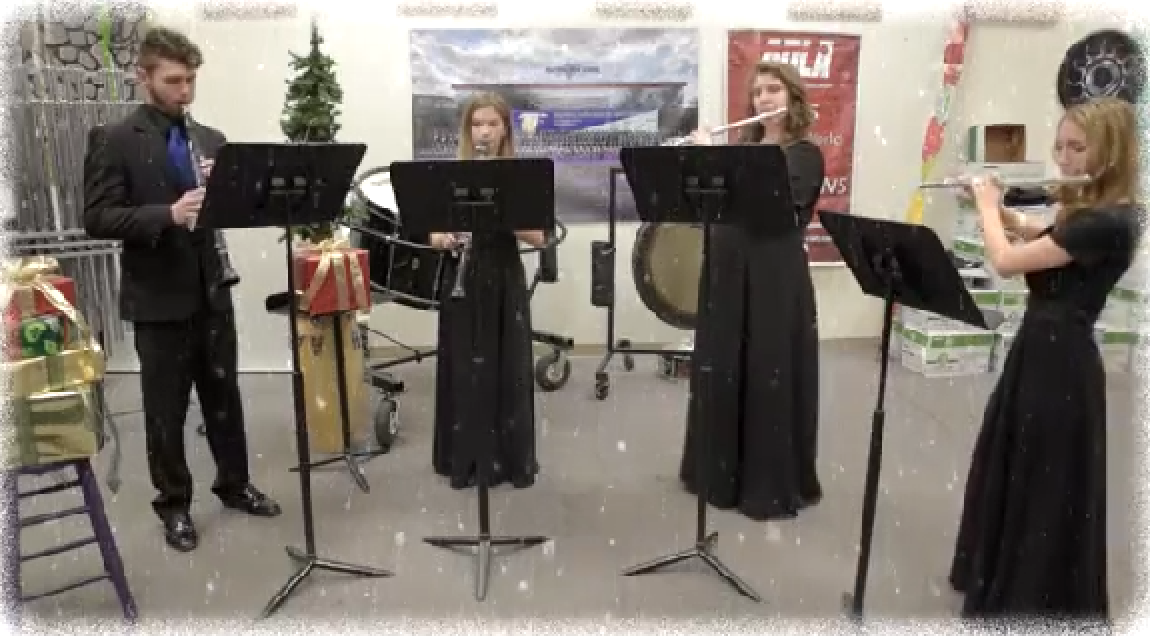 The HOW:  What Students Can Do
5.	 Send Musical Greeting Cards!
The HOW:  What Principals Can Do
1. Help facilitate recruitment assemblies/  
    events/activities at feeder schools
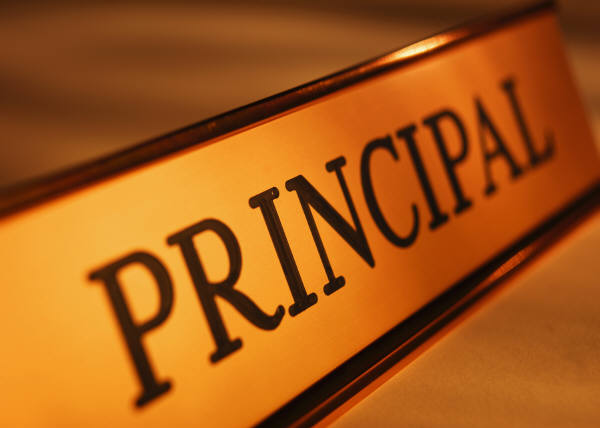 2. Work with feeder principals on  
    scheduling
3. Create joint presentation for (feeder)   
    parents
4. Provide opening remarks at each other’s    
    concerts
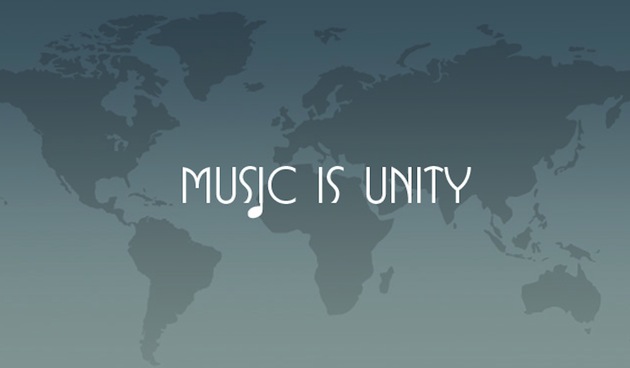 The HOW:  What Music Supervisors Can Do
1. 	Ensure that faculty sees itself as part of 
    	one, K–12 Music Program – build purpose and unity
2. Track articulation/achievement data
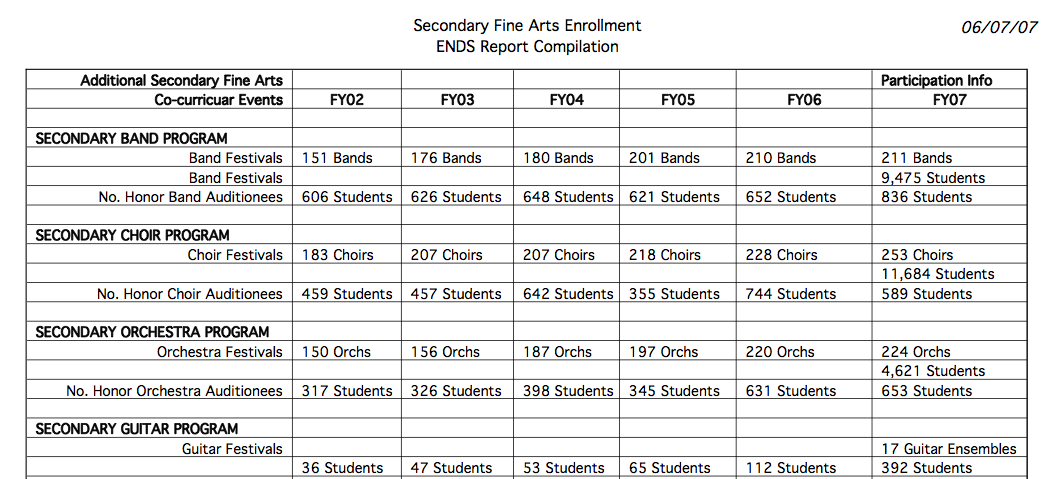 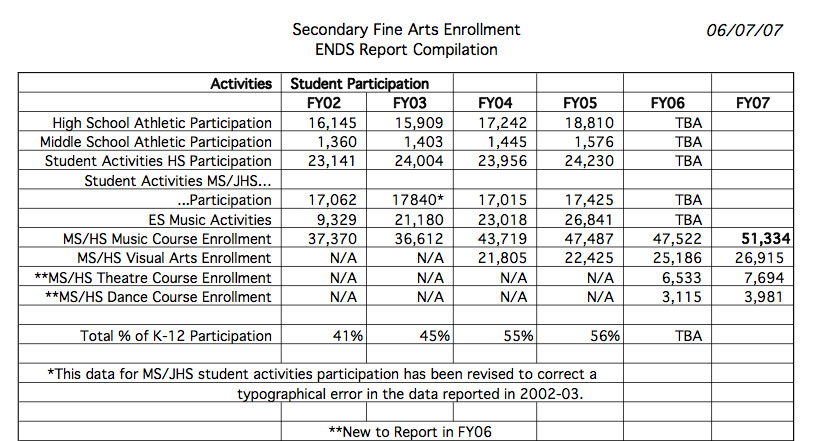 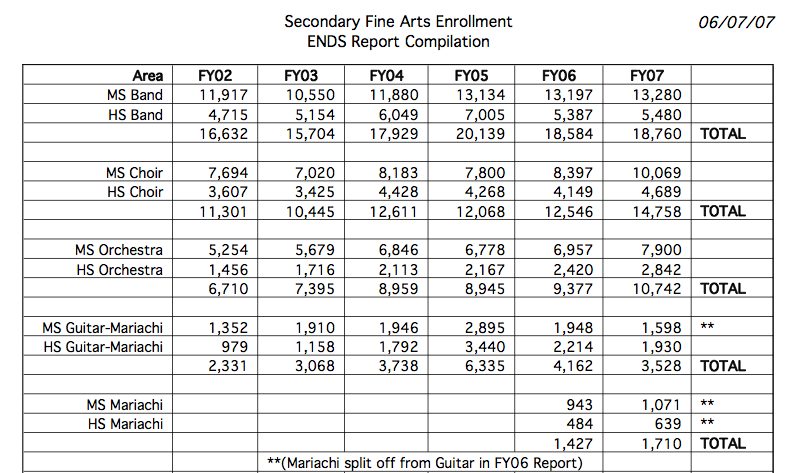 The HOW:  What Music Supervisors Can Do
3. Provide sample student schedules
Wind Symphony
Algebra I
Biology
AP English
Music Theory
Orchestra
Jazz Band
Geometry
Chemistry
Algebra II
Chamber Ensemble
Algebra XV
Calculus
The HOW:  What Music Supervisors Can Do
4. Ensure that students receive quality    
    learning opportunities and experiences
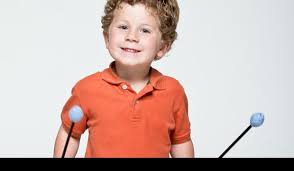 A GREAT EXAMPLE: Foothill HS
“There is a place. . .”
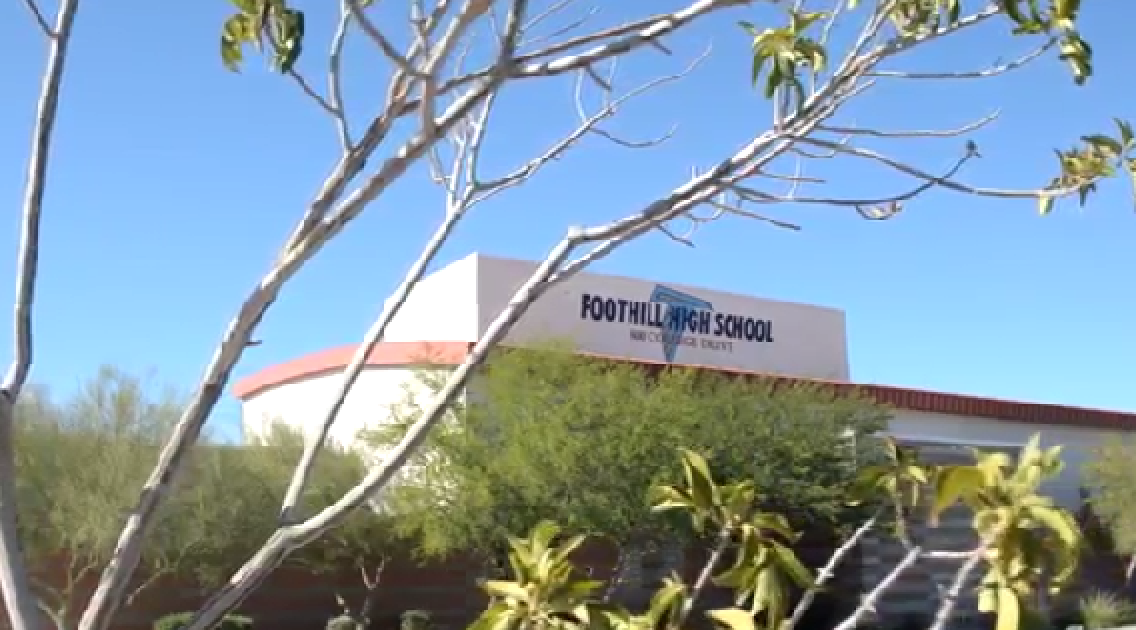 A GREAT EXAMPLE: Foothill HS
“There is a place. . .”
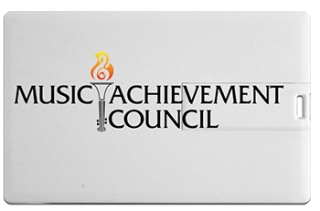 M.A.C. Resources
www.MusicAchievementCouncil.org
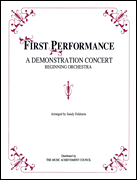 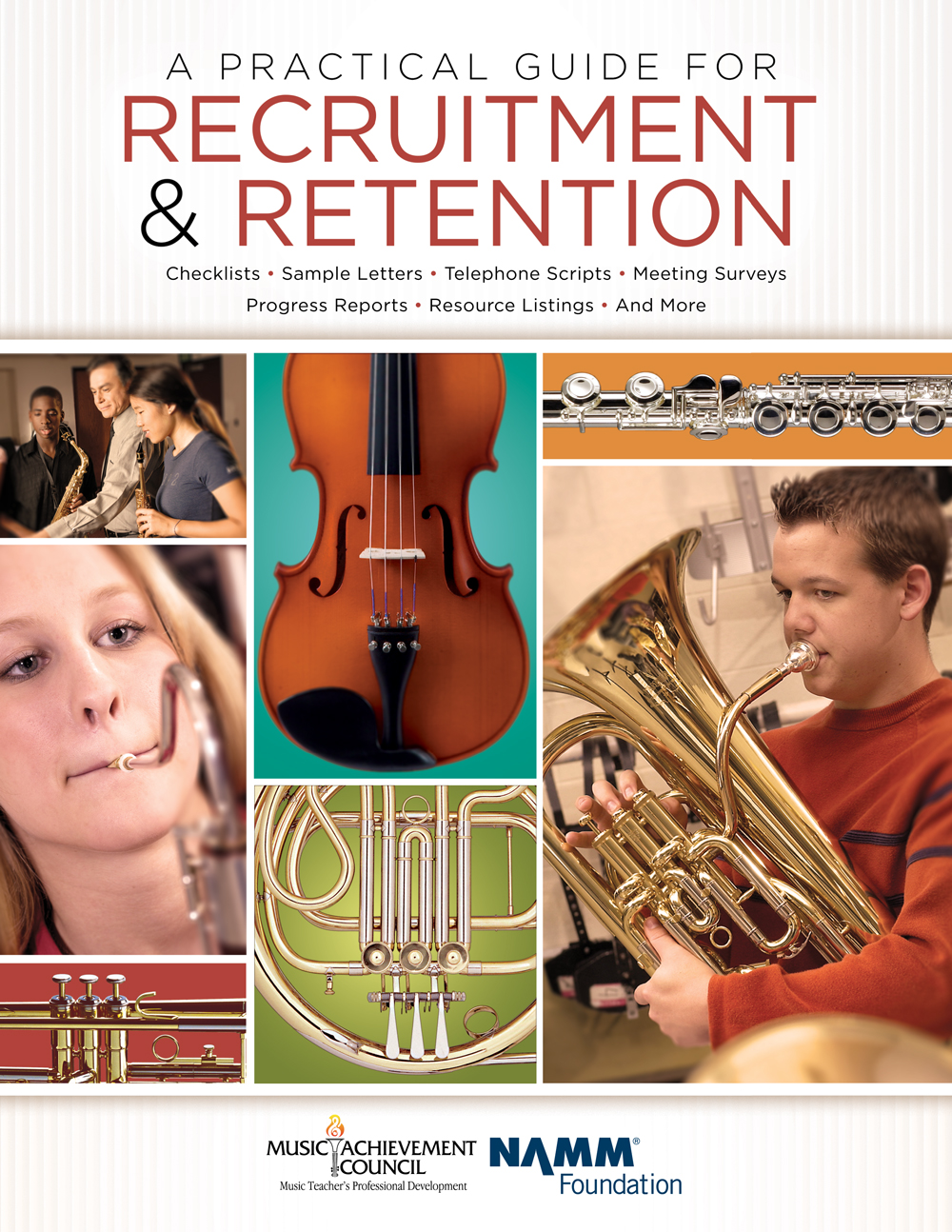 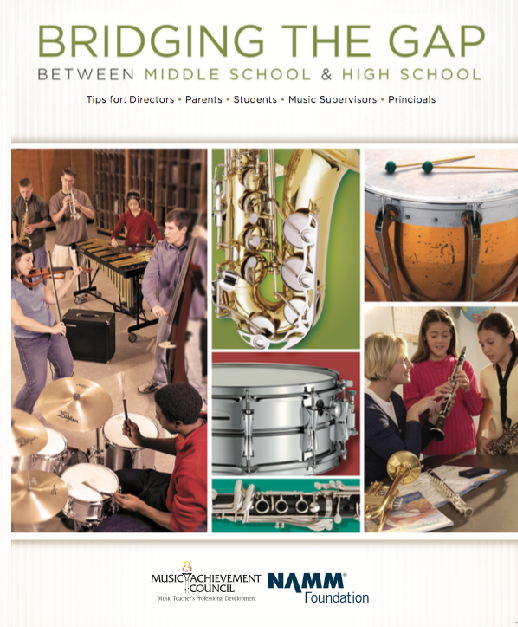 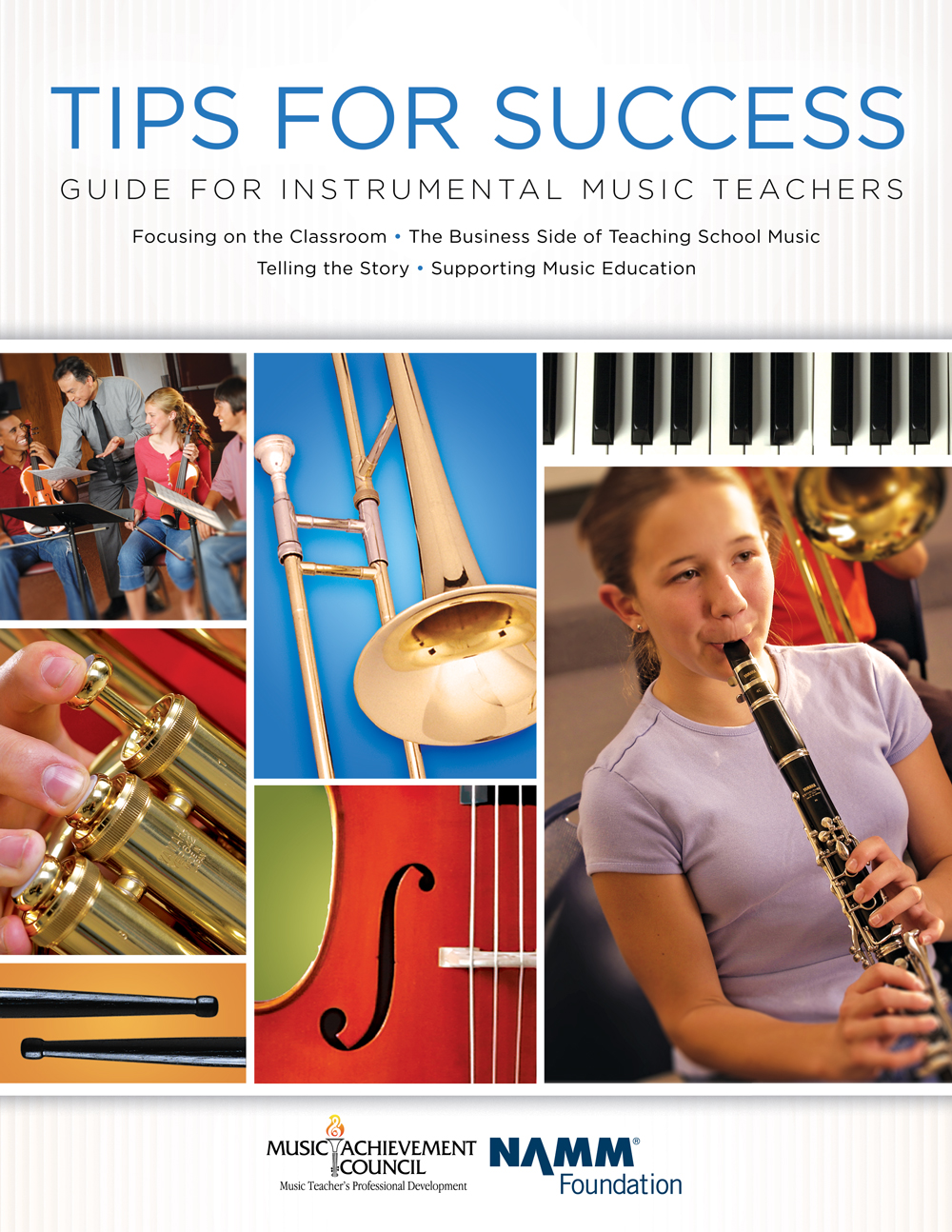 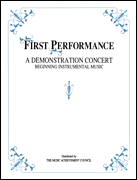 Thanks to these 
Quality Companies!
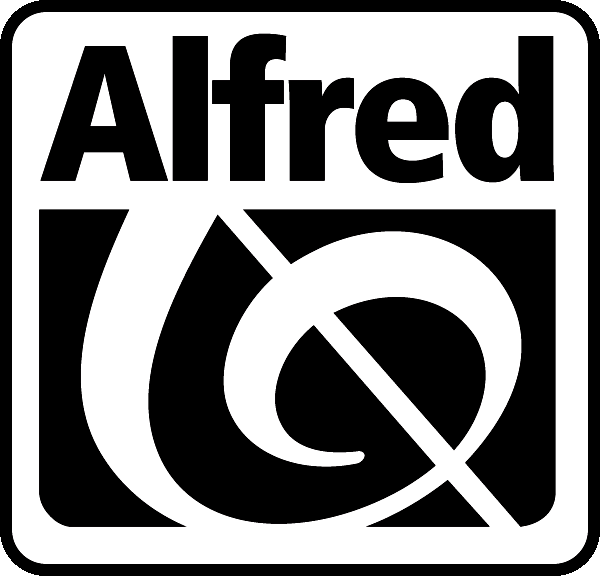 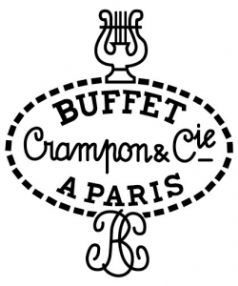 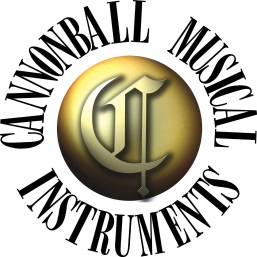 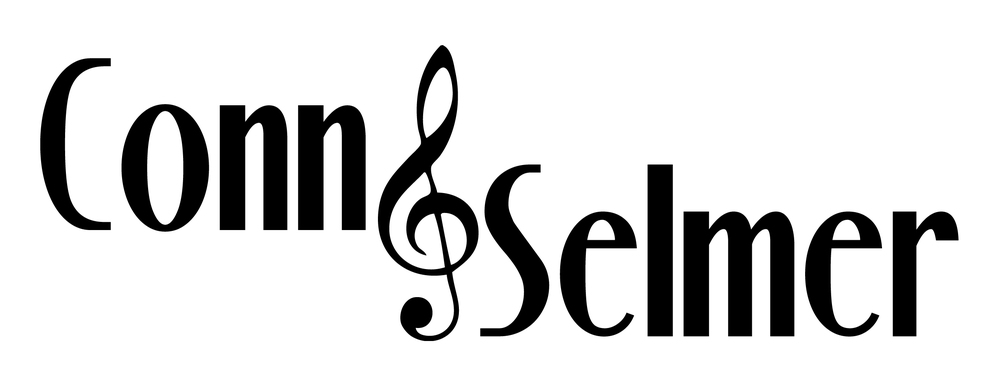 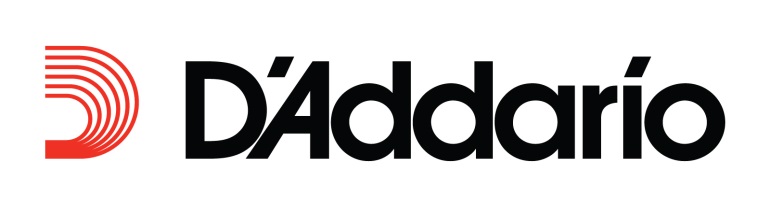 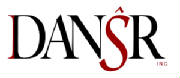 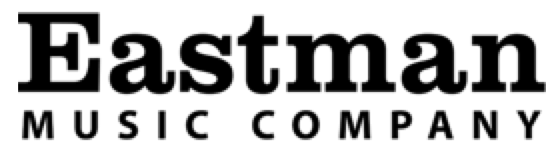 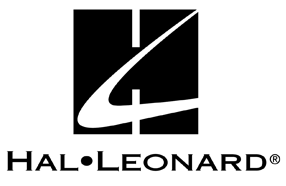 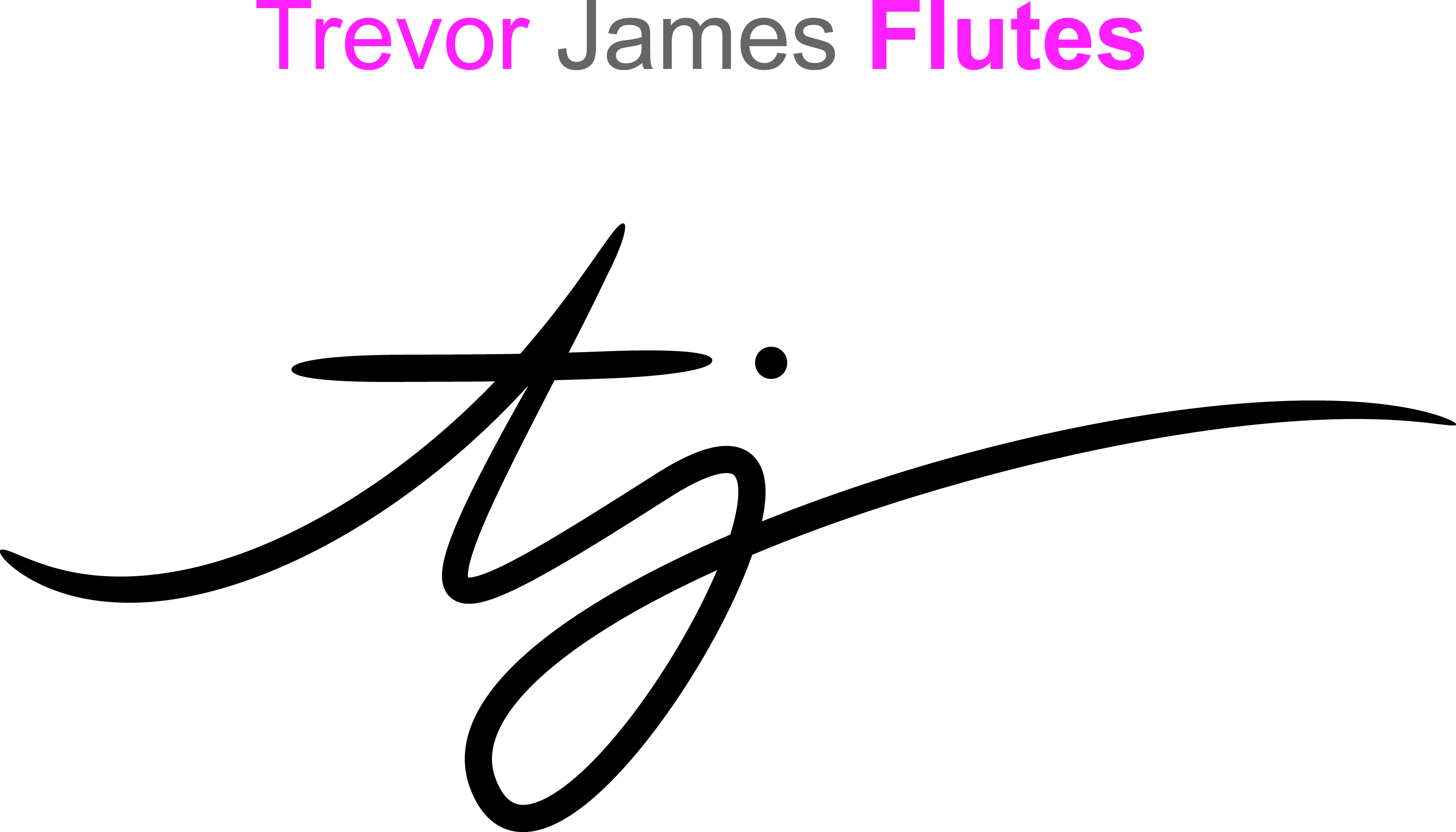 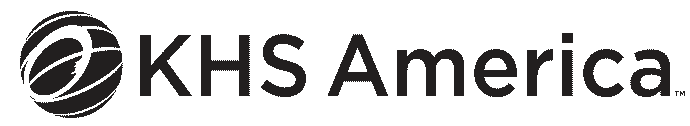 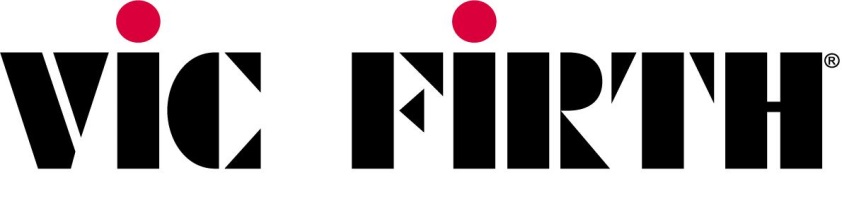 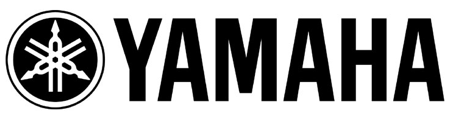 82
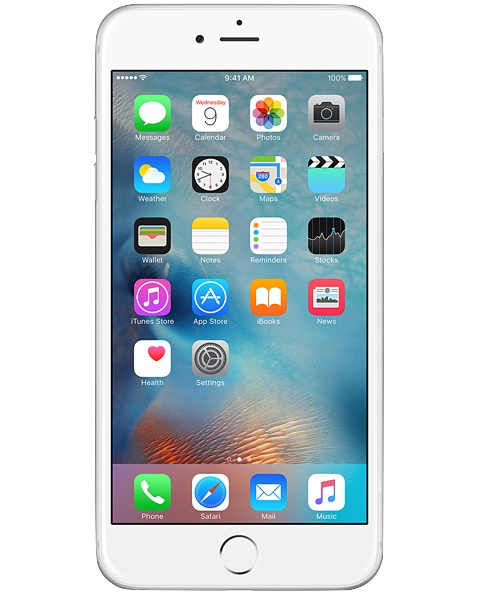 Contact InformationMarcia Neelmarcia@musicedconsultants.net@MusicEdConsult on Twitter702.361.3553Complimentary Recruitment and Retention Materialswww.musicachievementcouncil.org
83